I
N
S
U
F
I
C
I
E
N
C
I
A


C
A
R
D
I
A
C
A
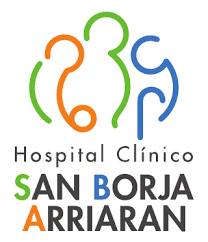 Hospital Clinico San Borja – Arriaran
Servicio de Cardiologia
Unidad de Insuficiencia Cardiaca
Insuficiencia Cardiaca: 
Enfoque multidisciplinario
Dr. GUILLERMO  SOTO  HERNANDEZ
Cardiologo
I
N
S
U
F
I
C
I
E
N
C
I
A


C
A
R
D
I
A
C
A
Mi conflicto de interés es con 
AXON FARMA

Donde se explica:
- objetivos de la diana terapéutica de la insuficiencia cardiaca
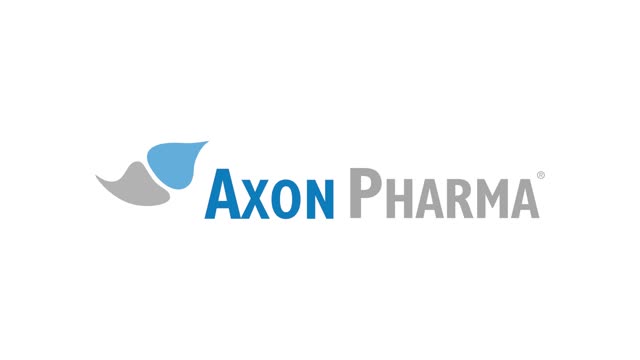 I
N
S
U
F
I
C
I
E
N
C
I
A


C
A
R
D
I
A
C
A
Definición
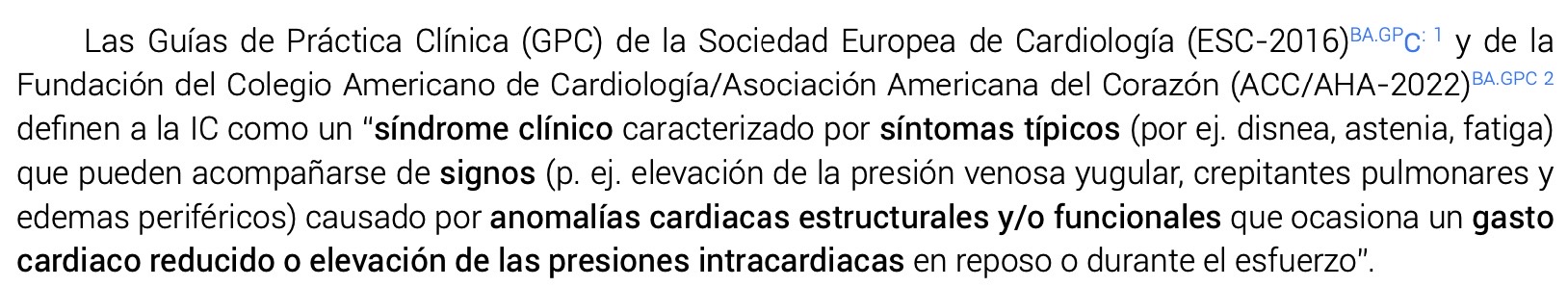 2021 ESC Guidelines for the diagnosis and treatment of acute and chronic heart failure. ESC Scientific Document   Group. https://doi.org/10.1093/eurheartj/ehab368
I
N
S
U
F
I
C
I
E
N
C
I
A


C
A
R
D
I
A
C
A
Epidemiologia
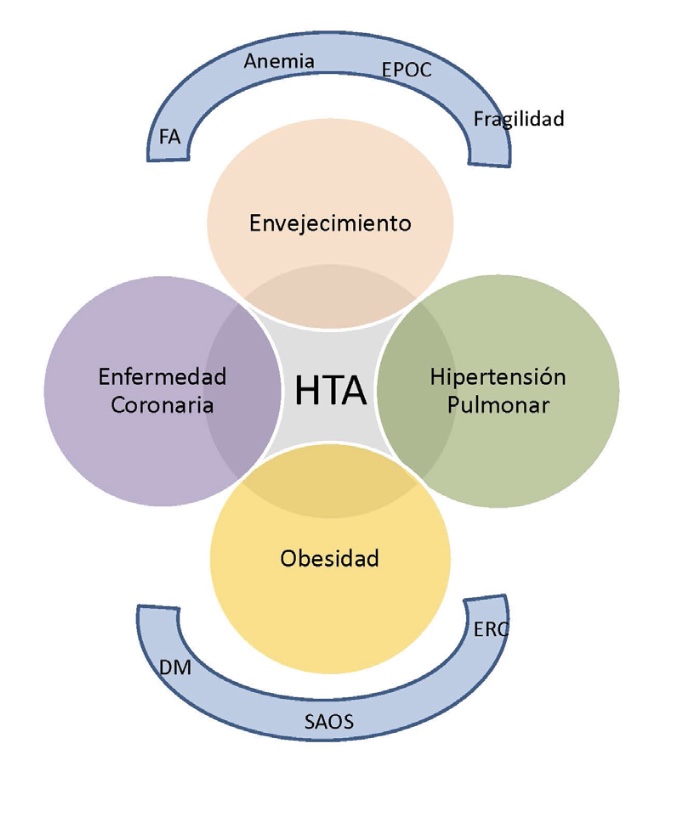 La IC afecta a más de 64.000.000 millones de personas y continua en aumento

Dicha epidemia se debe a la mejora en el diagnóstico y tratamiento de las cardiopatías, al envejecimiento poblacional  y al aumento y falta de control de los factores de riesgo cardiovascular: HTA, DIABETES Y OBESIDAD

A pesar de los avances en el tratamiento la morbilidad asociada es muy elevada

El abordaje requiere un tratamiento holístico y multidisciplinar
2021 ESC Guidelines for the diagnosis and treatment of acute and chronic heart failure. ESC Scientific Document   Group. https://doi.org/10.1093/eurheartj/ehab368
I
N
S
U
F
I
C
I
E
N
C
I
A


C
A
R
D
I
A
C
A
Epidemiologia
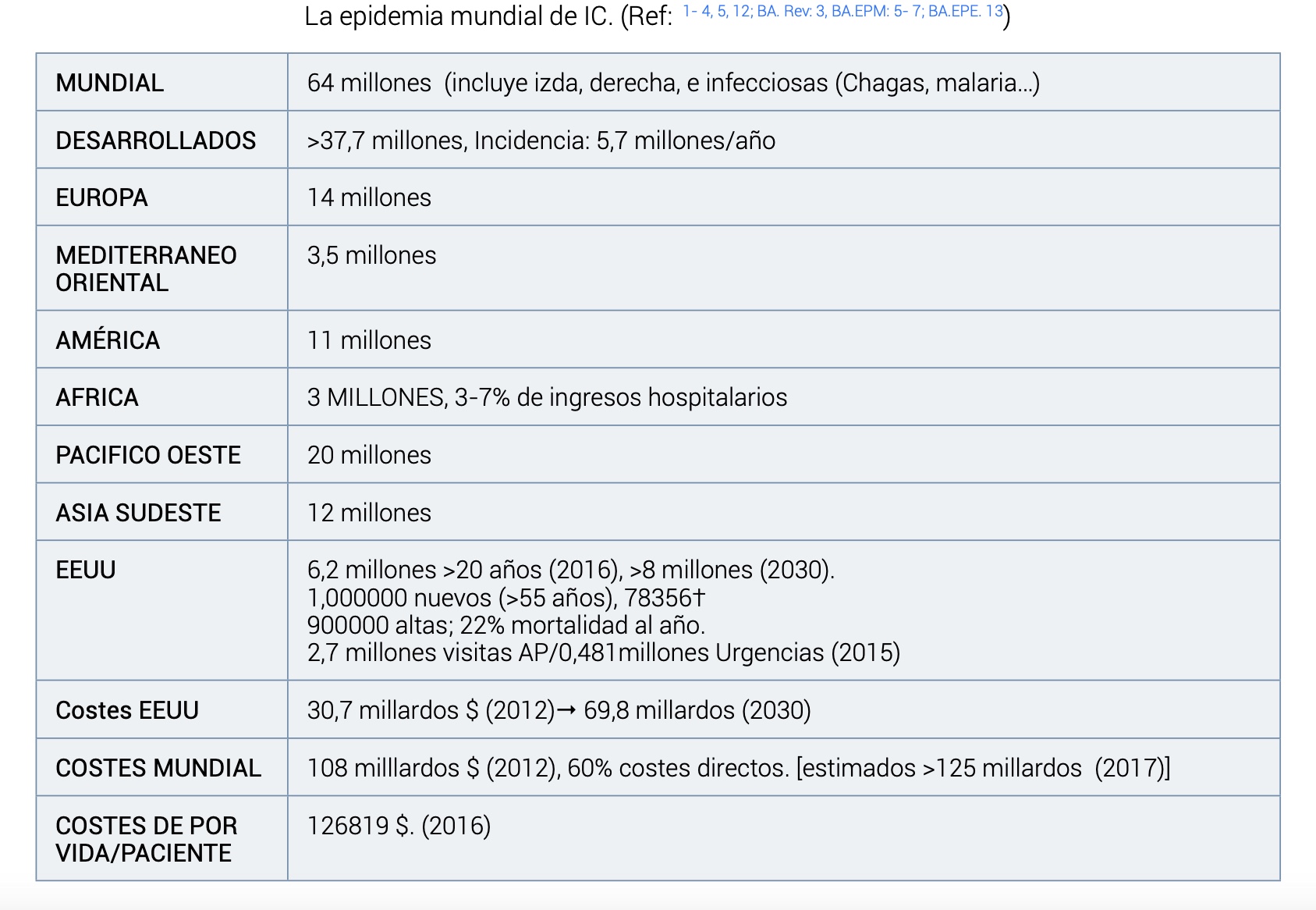 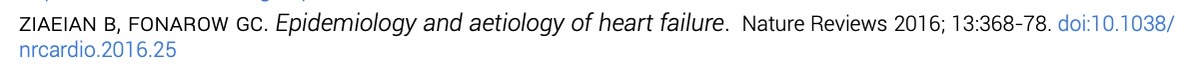 I
N
S
U
F
I
C
I
E
N
C
I
A


C
A
R
D
I
A
C
A
Epidemiologia
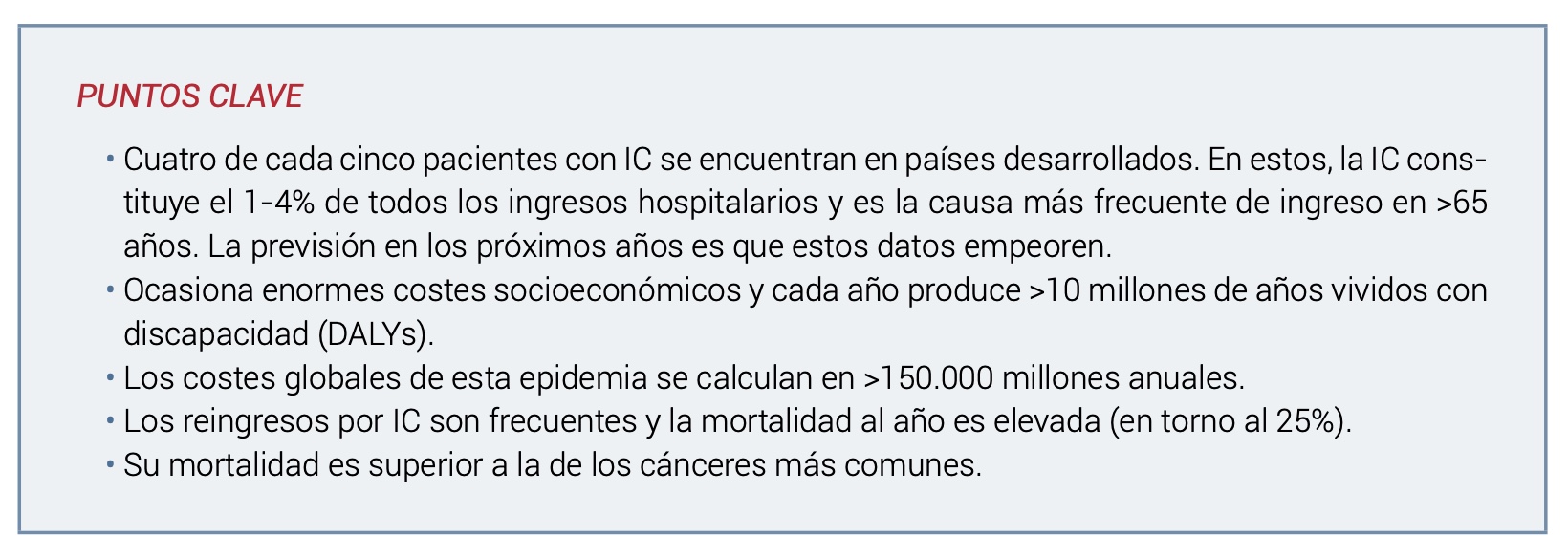 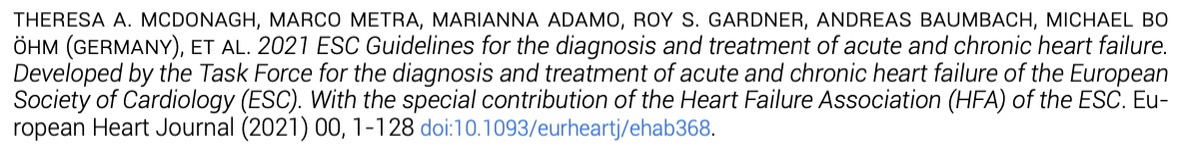 I
N
S
U
F
I
C
I
E
N
C
I
A


C
A
R
D
I
A
C
A
Fisiopatología
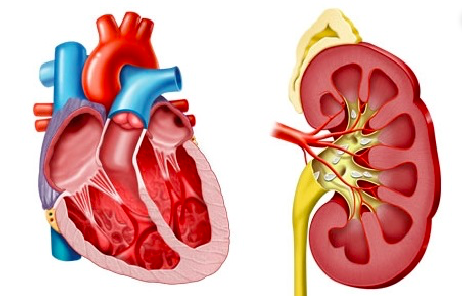 Modelo Cardio - Renal
En los años 40-60 -> retención de agua y sal a nivel renal -> aumento del Vol intravascular -> edema periférico y pulmonar. Mantener adecuada perfusión renal y cardiovascular
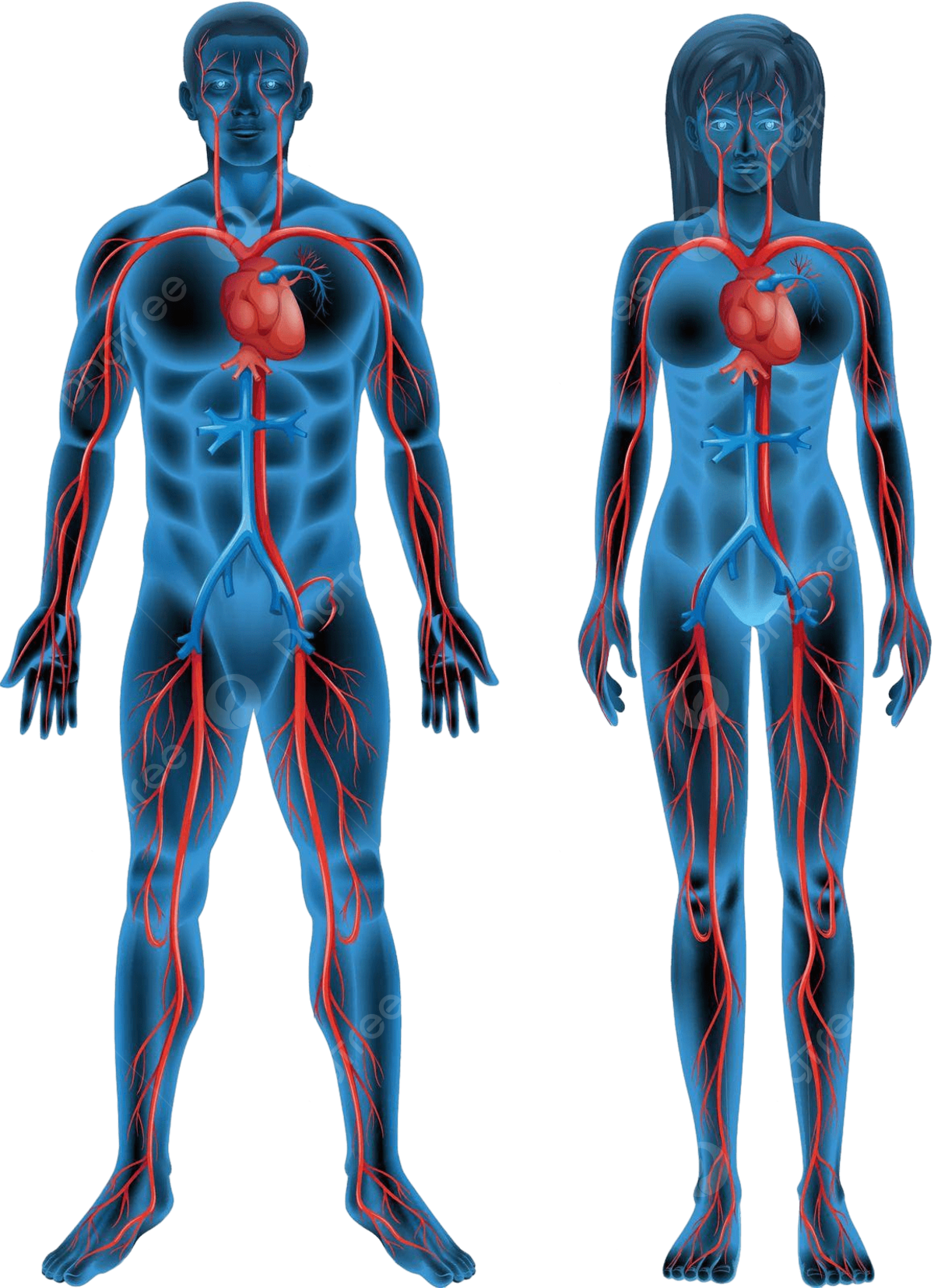 Modelo Cardiocirculatorio o Hemodinamico
En los años 60-80 -> La vasoconstricción incrementaba la presión parietal y presiones de llenado -> disminución del flujo sanguíneo a órganos periféricos -> retención hidrosalina a nivel renal
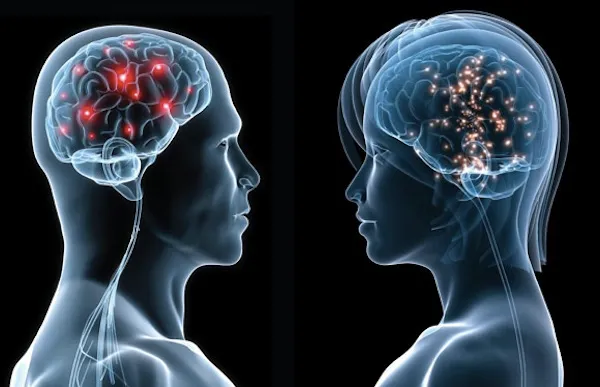 Modelo Neuro hormonal 
Surgió en los años 80 y permanece en la actualidad
Interpreta a la IC como un enlace entre la alteración en la función cardiaca y neurohormonal
I
N
S
U
F
I
C
I
E
N
C
I
A


C
A
R
D
I
A
C
A
Fisiopatología
Moléculas biológicamente activas en IC
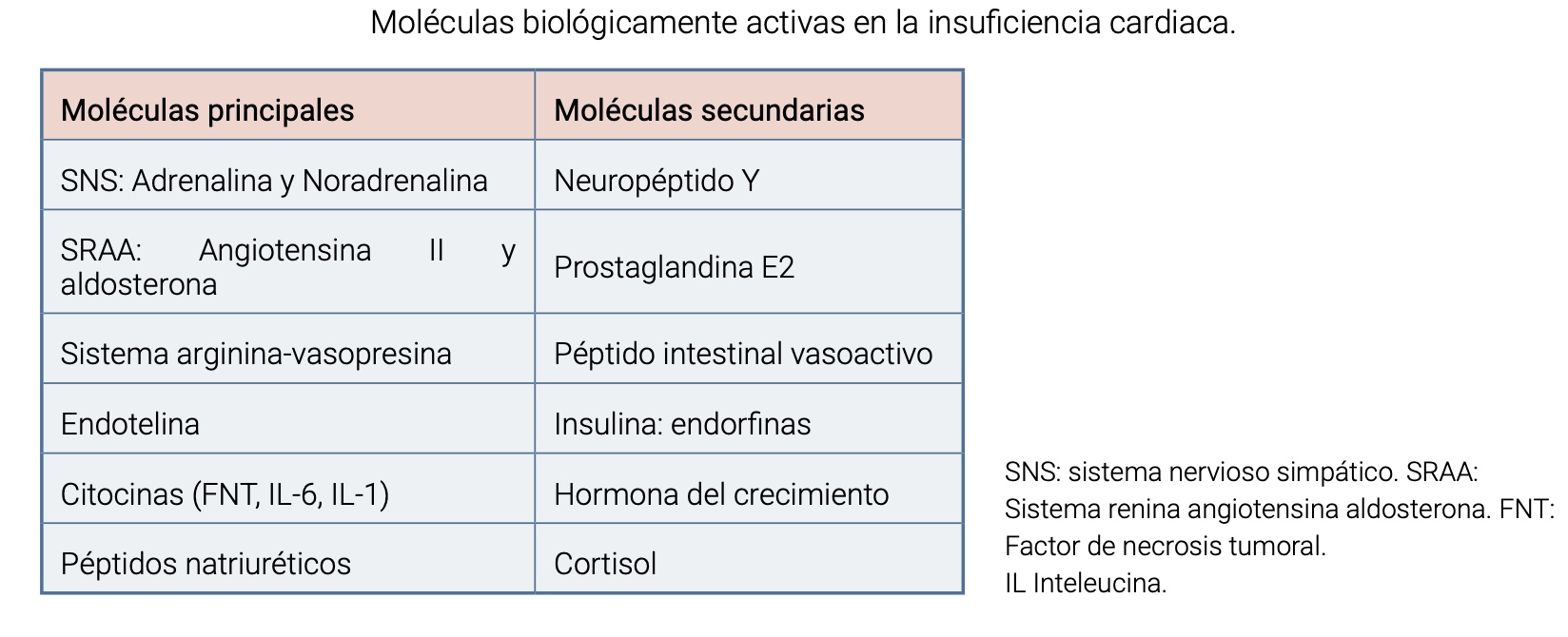 2021 ESC Guidelines for the diagnosis and treatment of acute and chronic heart failure. ESC Scientific Document   Group. https://doi.org/10.1093/eurheartj/ehab368
I
N
S
U
F
I
C
I
E
N
C
I
A


C
A
R
D
I
A
C
A
Fisiopatología
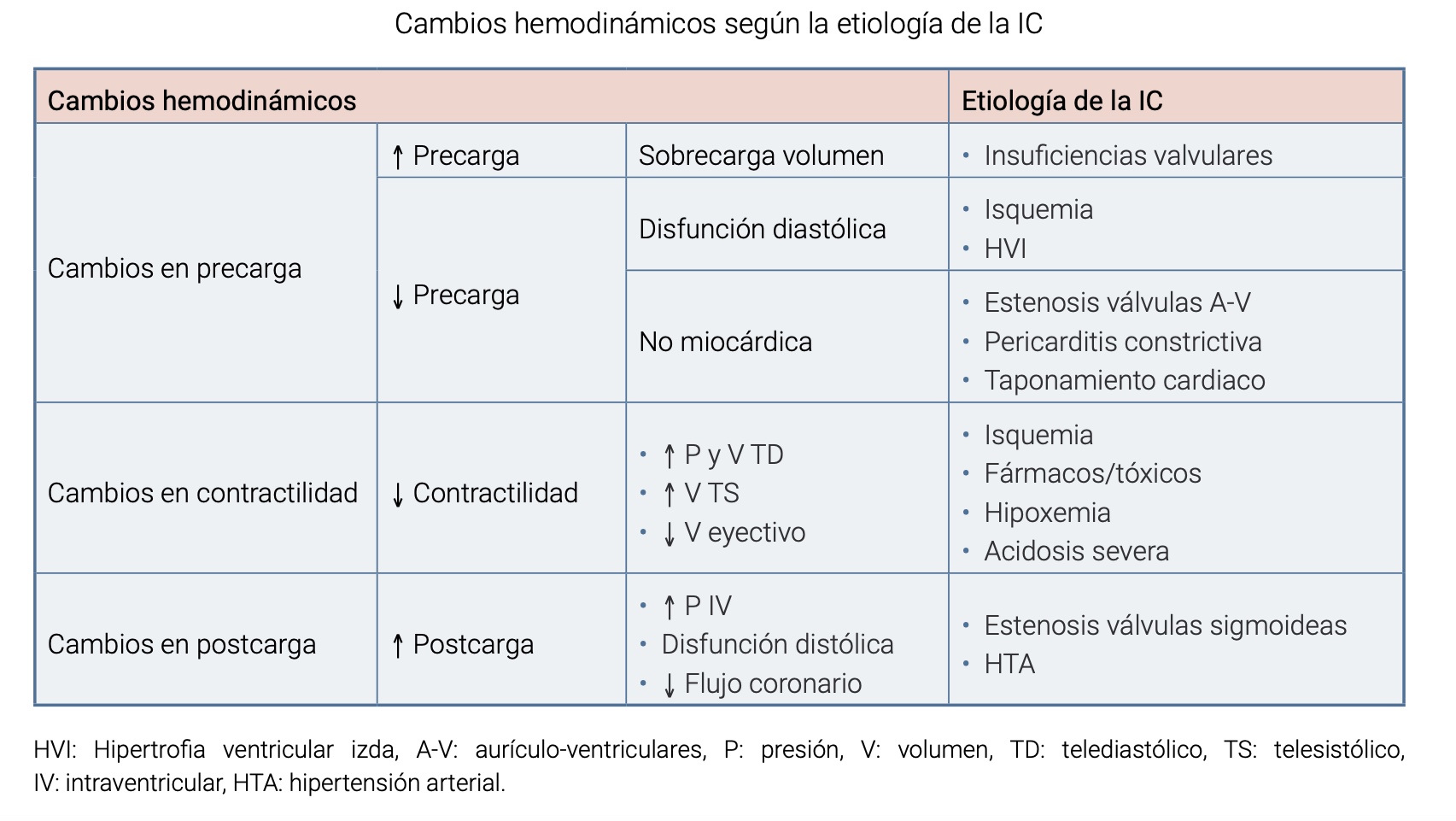 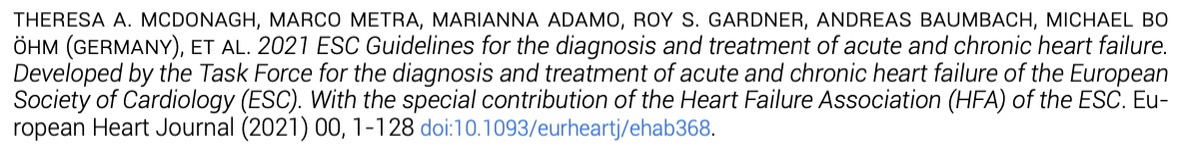 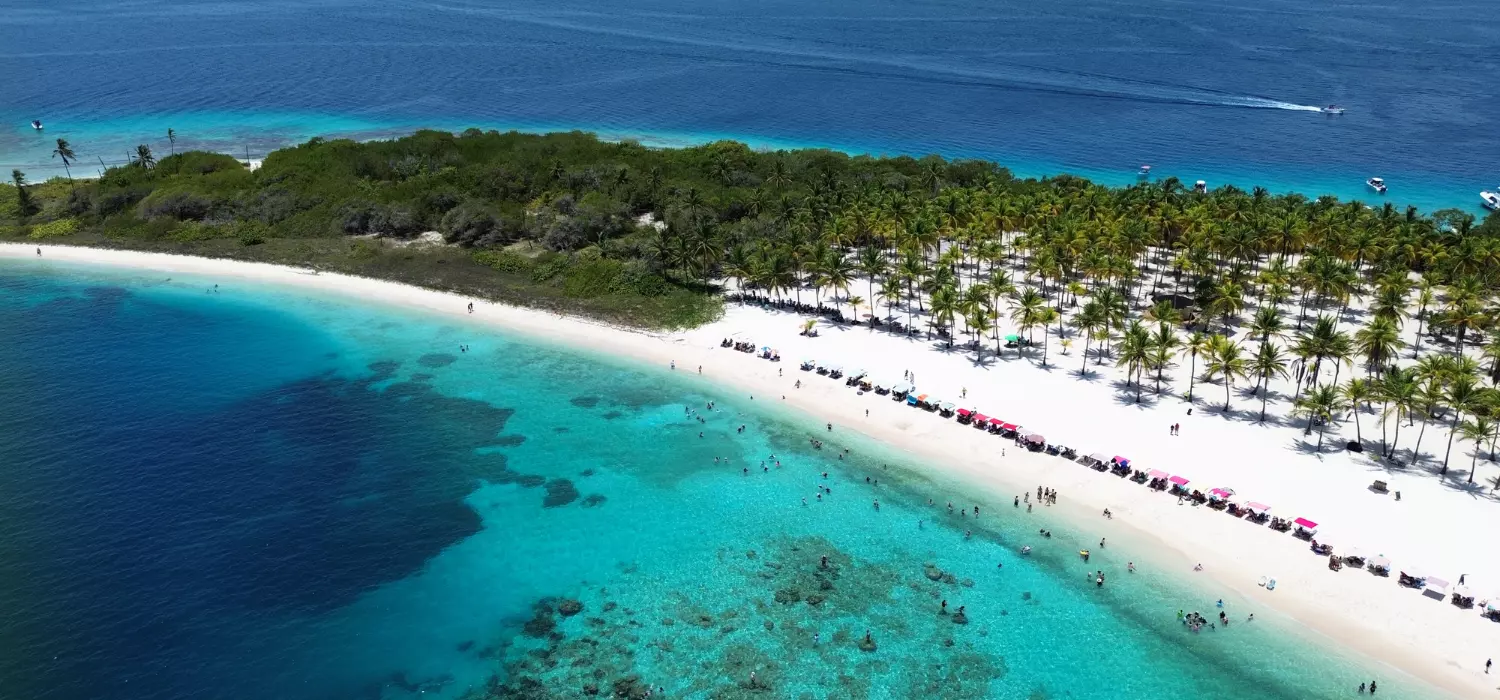 I
N
S
U
F
I
C
I
E
N
C
I
A


C
A
R
D
I
A
C
A
Clasificación
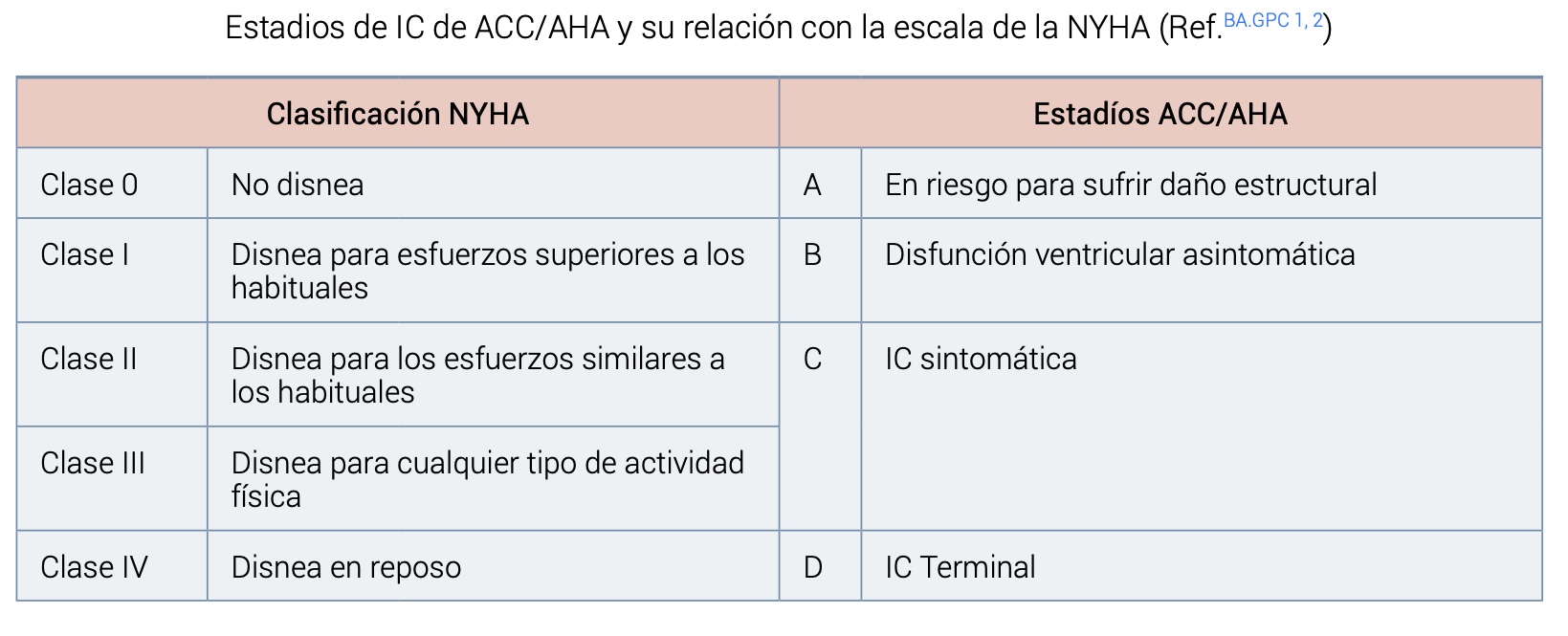 2021 ESC Guidelines for the diagnosis and treatment of acute and chronic heart failure. ESC Scientific Document   Group. https://doi.org/10.1093/eurheartj/ehab368
I
N
S
U
F
I
C
I
E
N
C
I
A


C
A
R
D
I
A
C
A
Clasificación según FEVI
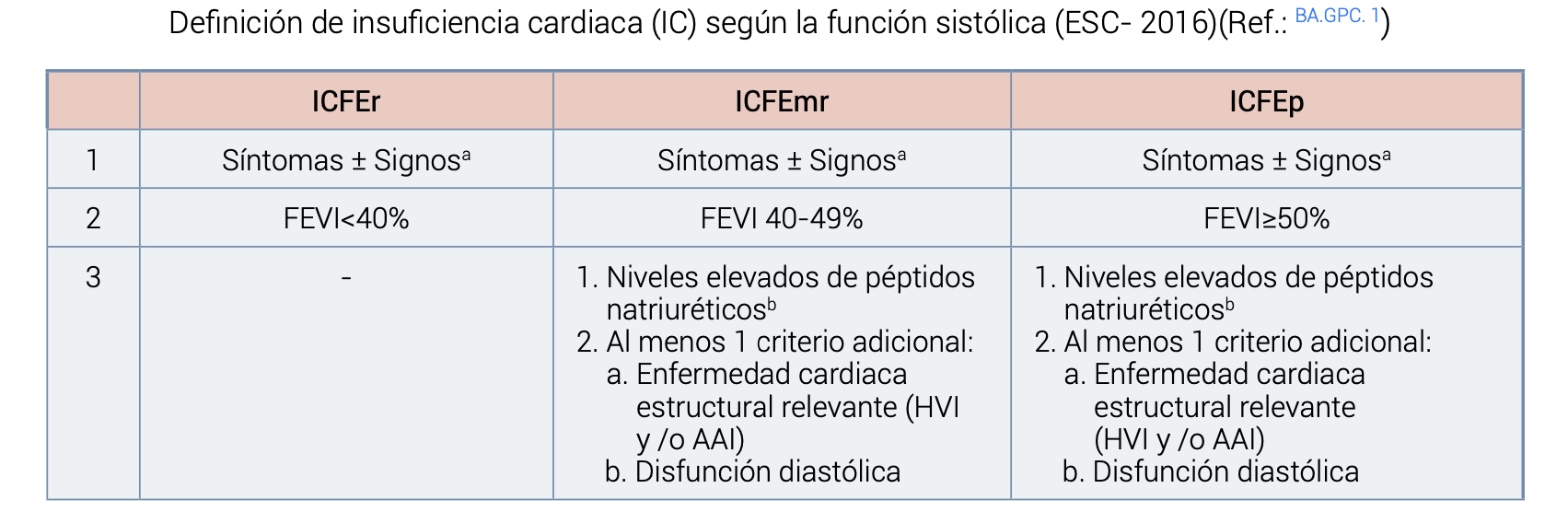 2021 ESC Guidelines for the diagnosis and treatment of acute and chronic heart failure. ESC Scientific Document   Group. https://doi.org/10.1093/eurheartj/ehab368
I
N
S
U
F
I
C
I
E
N
C
I
A


C
A
R
D
I
A
C
A
Clasificación: IC FEVIp
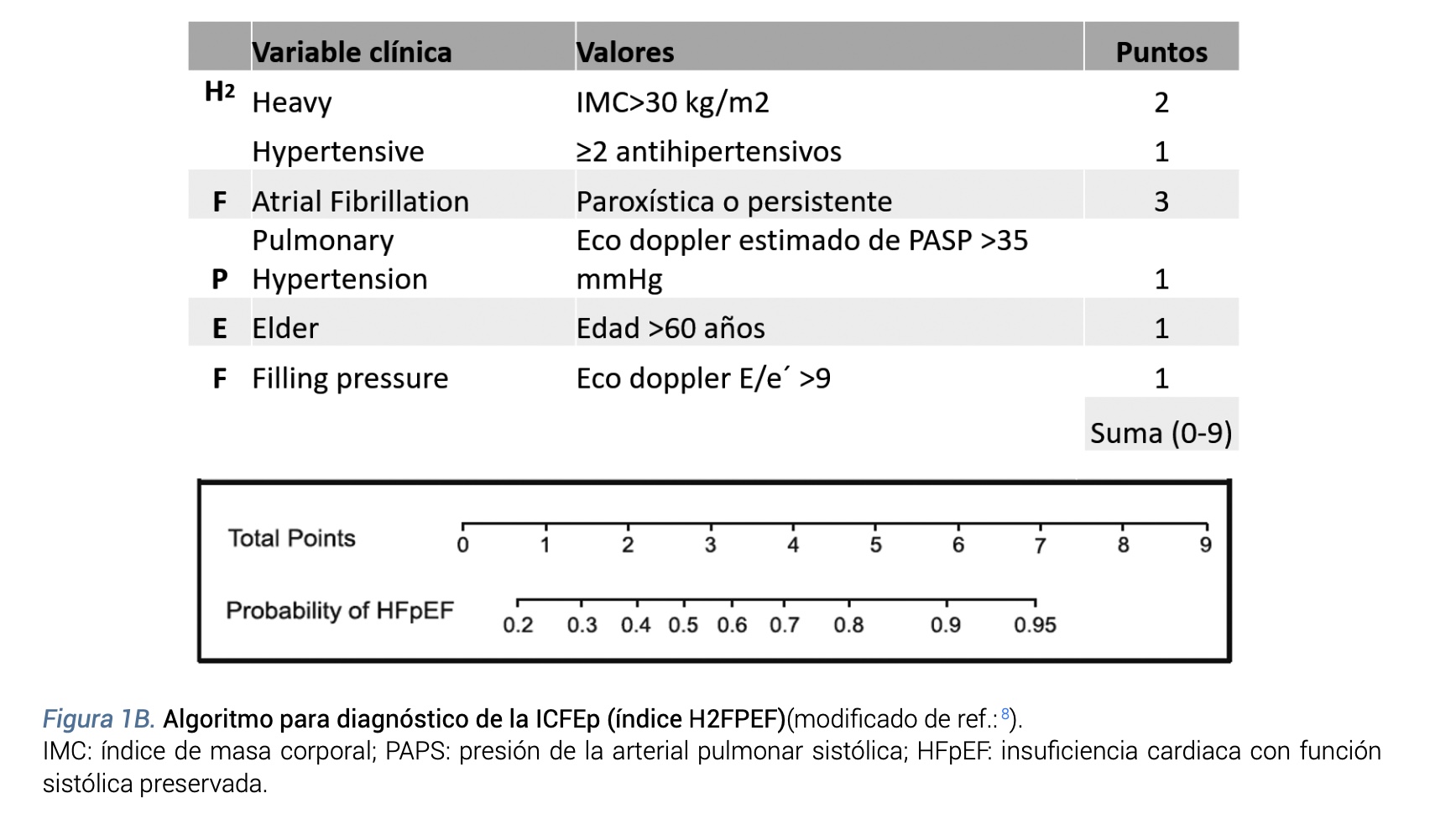 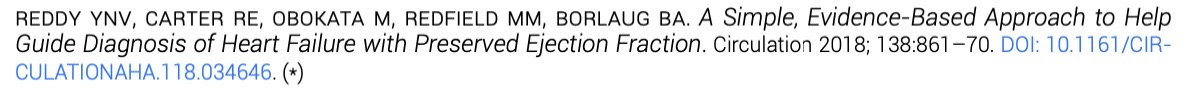 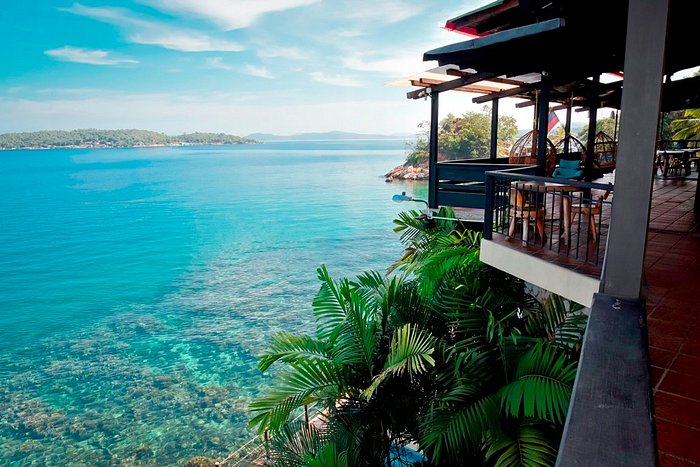 I
N
S
U
F
I
C
I
E
N
C
I
A


C
A
R
D
I
A
C
A
Insuficiencia cardiaca Aguda
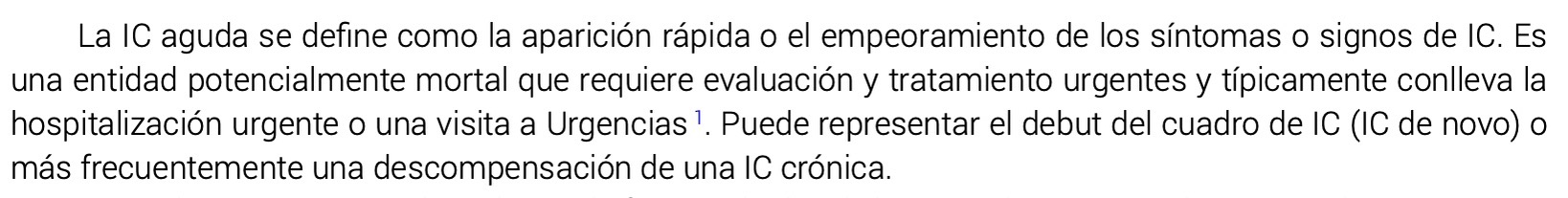 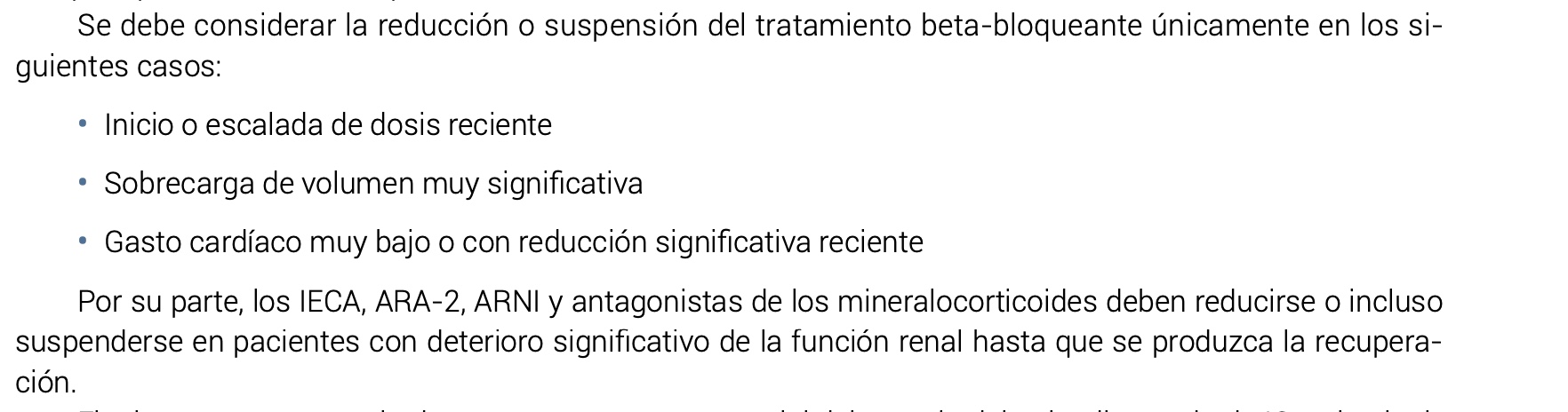 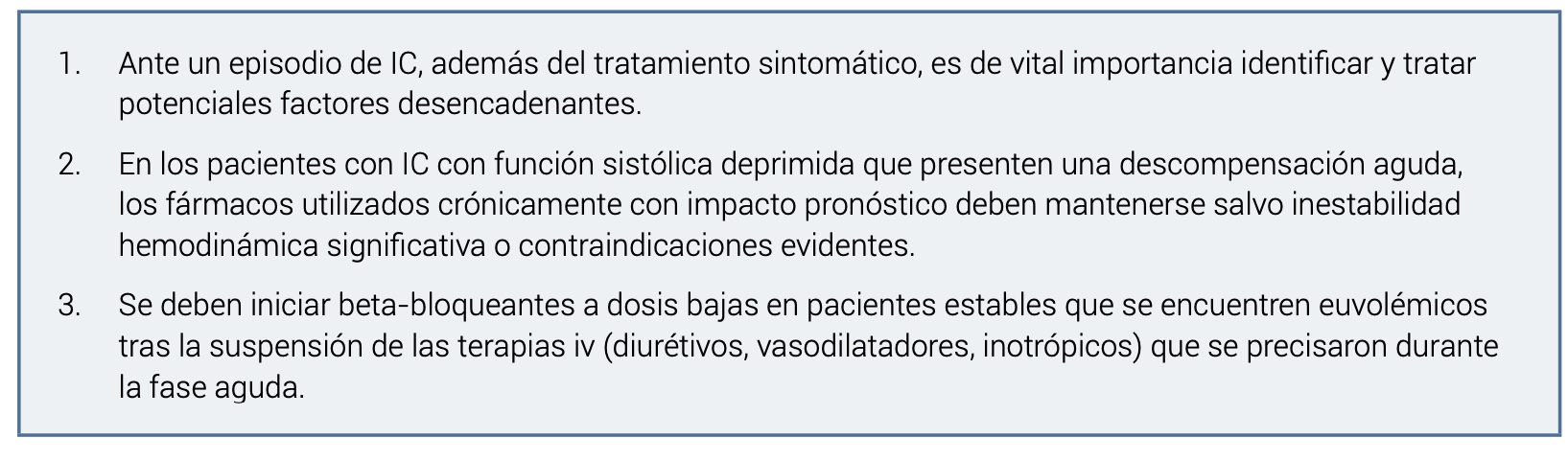 2021 ESC Guidelines for the diagnosis and treatment of acute and chronic heart failure. ESC Scientific Document   Group. https://doi.org/10.1093/eurheartj/ehab368
I
N
S
U
F
I
C
I
E
N
C
I
A


C
A
R
D
I
A
C
A
Insuficiencia cardiaca Aguda
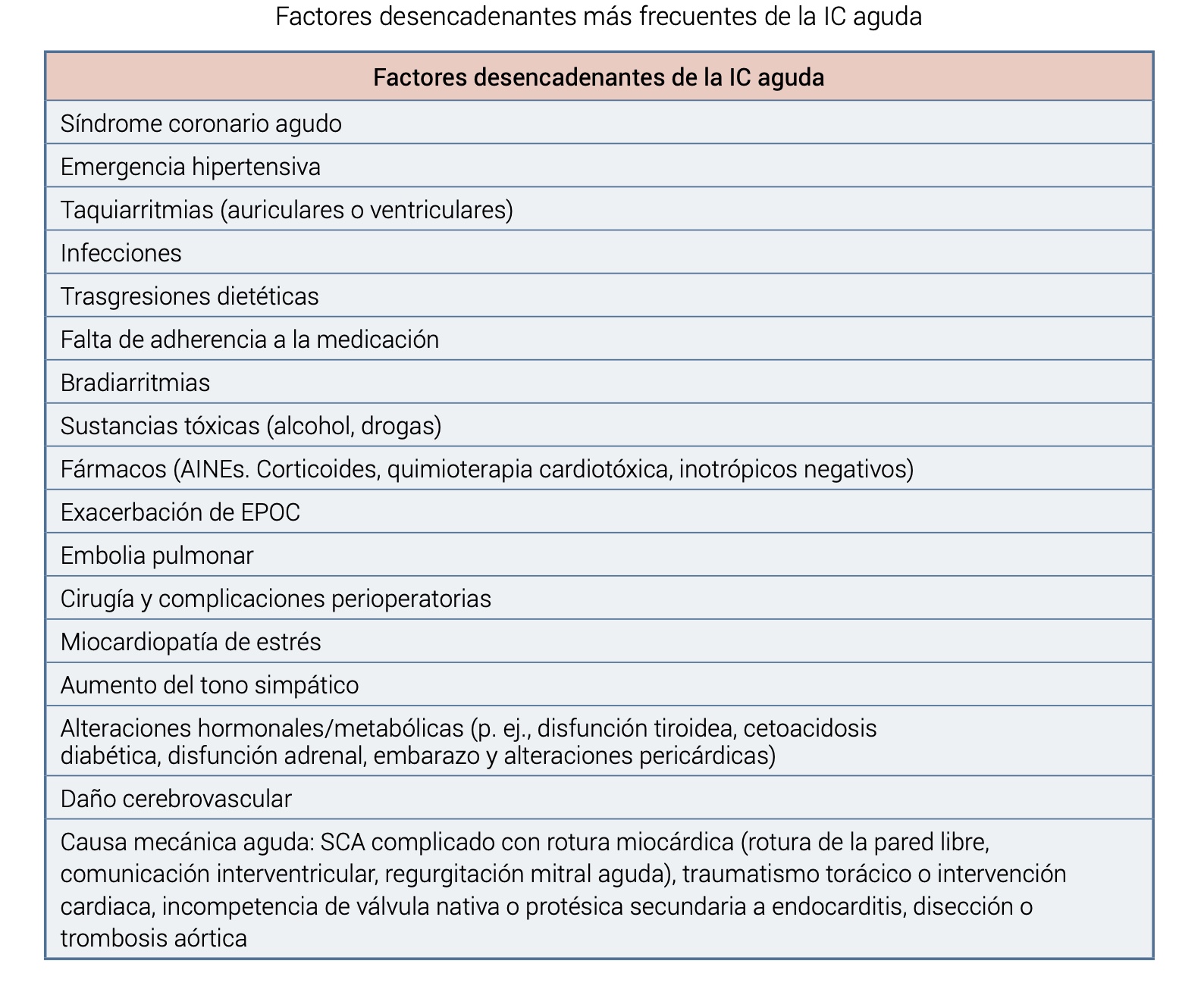 2021 ESC Guidelines for the diagnosis and treatment of acute and chronic heart failure. ESC Scientific Document   Group. https://doi.org/10.1093/eurheartj/ehab368
I
N
S
U
F
I
C
I
E
N
C
I
A


C
A
R
D
I
A
C
A
Perfiles clínicos de la ICA
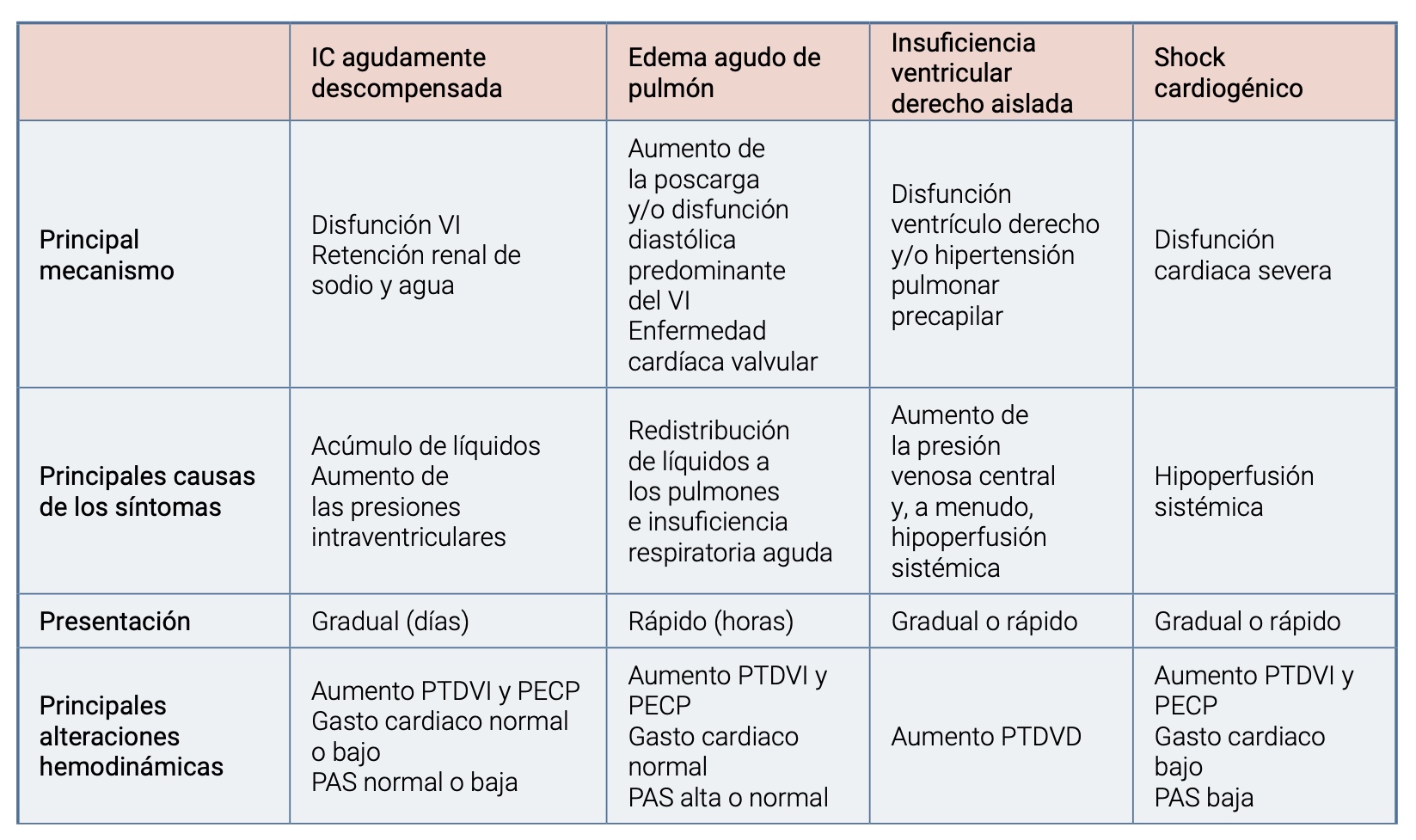 2021 ESC Guidelines for the diagnosis and treatment of acute and chronic heart failure. ESC Scientific Document   Group. https://doi.org/10.1093/eurheartj/ehab368
I
N
S
U
F
I
C
I
E
N
C
I
A


C
A
R
D
I
A
C
A
Perfiles clínicos de la ICA
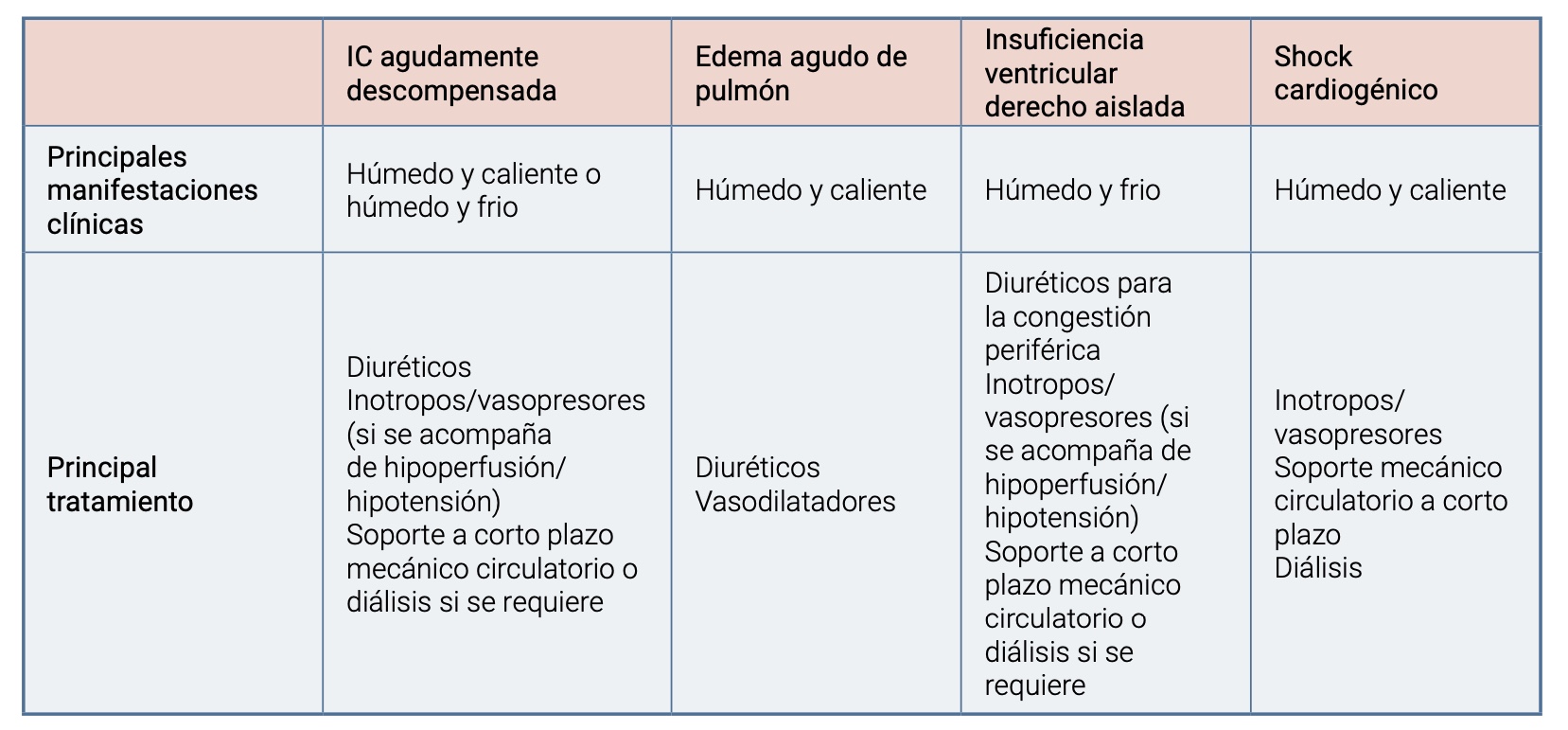 2021 ESC Guidelines for the diagnosis and treatment of acute and chronic heart failure. ESC Scientific Document   Group. https://doi.org/10.1093/eurheartj/ehab368
I
N
S
U
F
I
C
I
E
N
C
I
A


C
A
R
D
I
A
C
A
Diagnostico
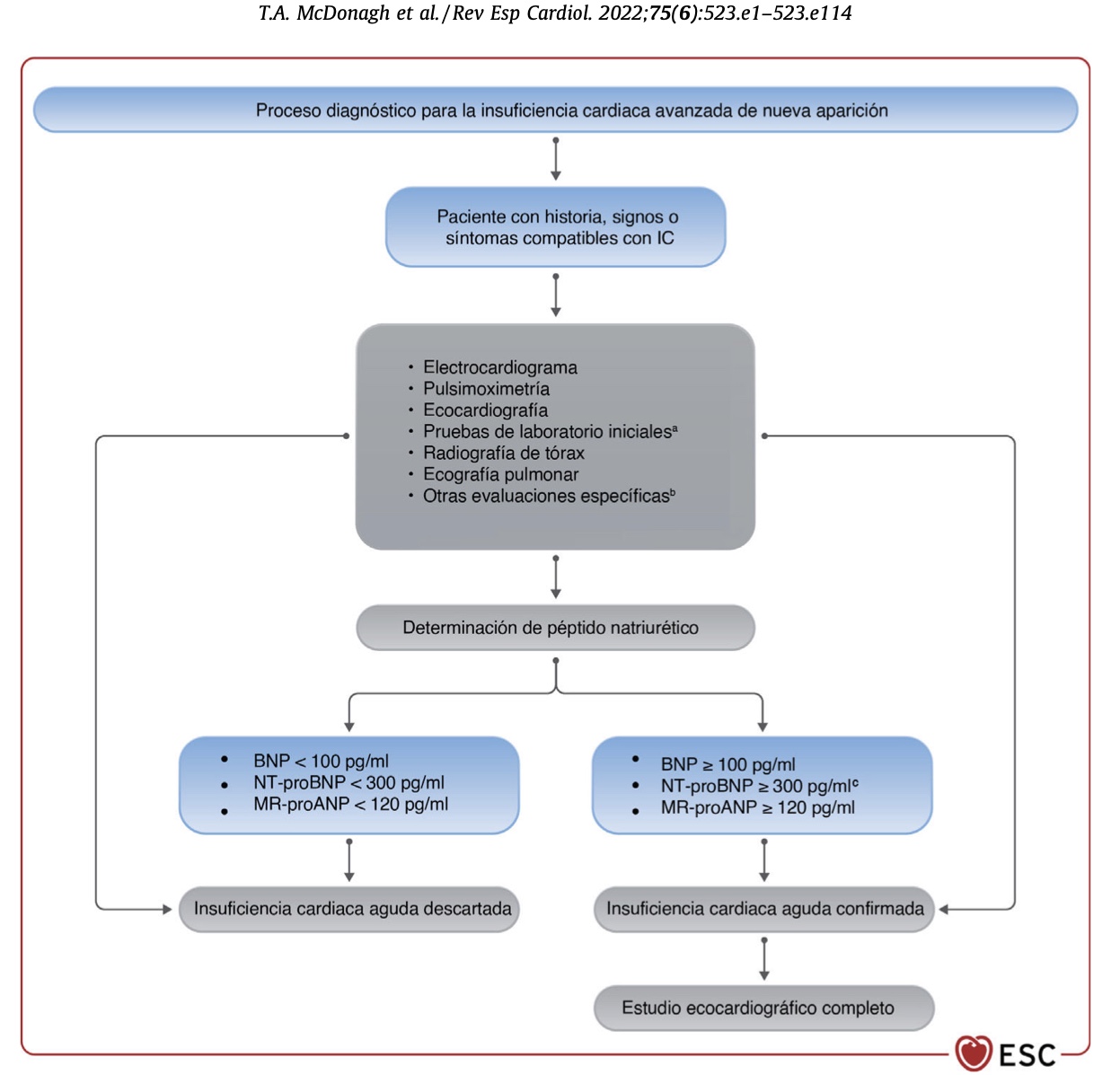 2021 ESC Guidelines for the diagnosis and treatment of acute and chronic heart failure. ESC Scientific Document   Group. https://doi.org/10.1093/eurheartj/ehab368
I
N
S
U
F
I
C
I
E
N
C
I
A


C
A
R
D
I
A
C
A
Oxigeno
Indicado en pacientes que se ha demostrado HIPOXIA 
(SATURACION  < 90%  -  PAO < 60	mmHg)



VMNI -> CPAP  -   PPV  ->  Han demostrado reducir la necesidad de IOT en pacientes             con ICA o Insuficiencia respiratoria
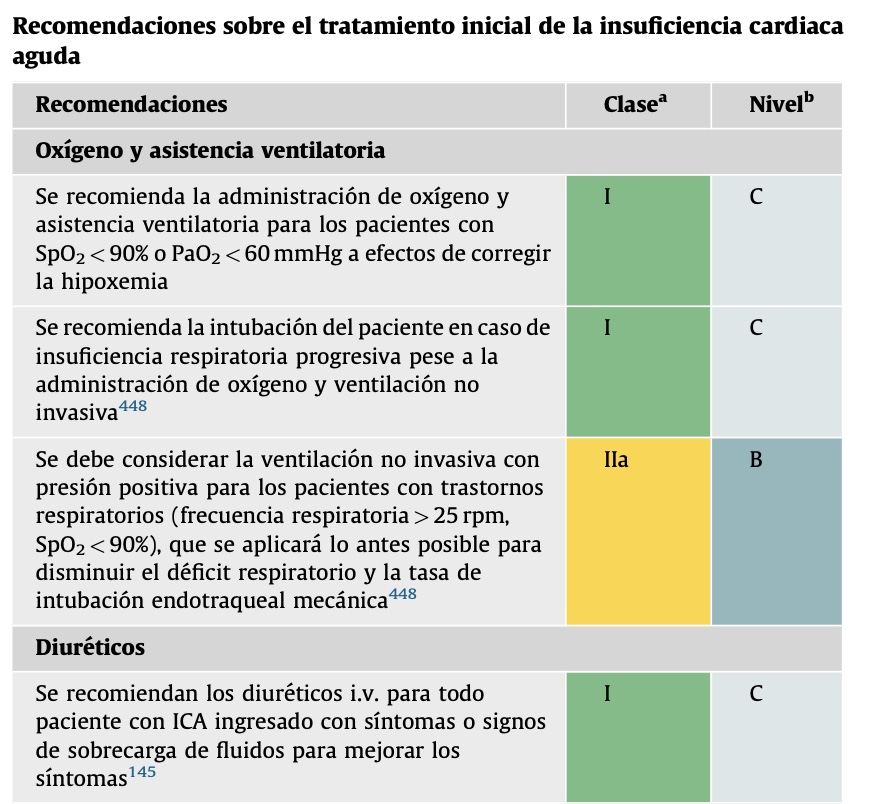 2021 ESC Guidelines for the diagnosis and treatment of acute and chronic heart failure. ESC Scientific Document   Group. https://doi.org/10.1093/eurheartj/ehab368
I
N
S
U
F
I
C
I
E
N
C
I
A


C
A
R
D
I
A
C
A
Algoritmo terapéutico
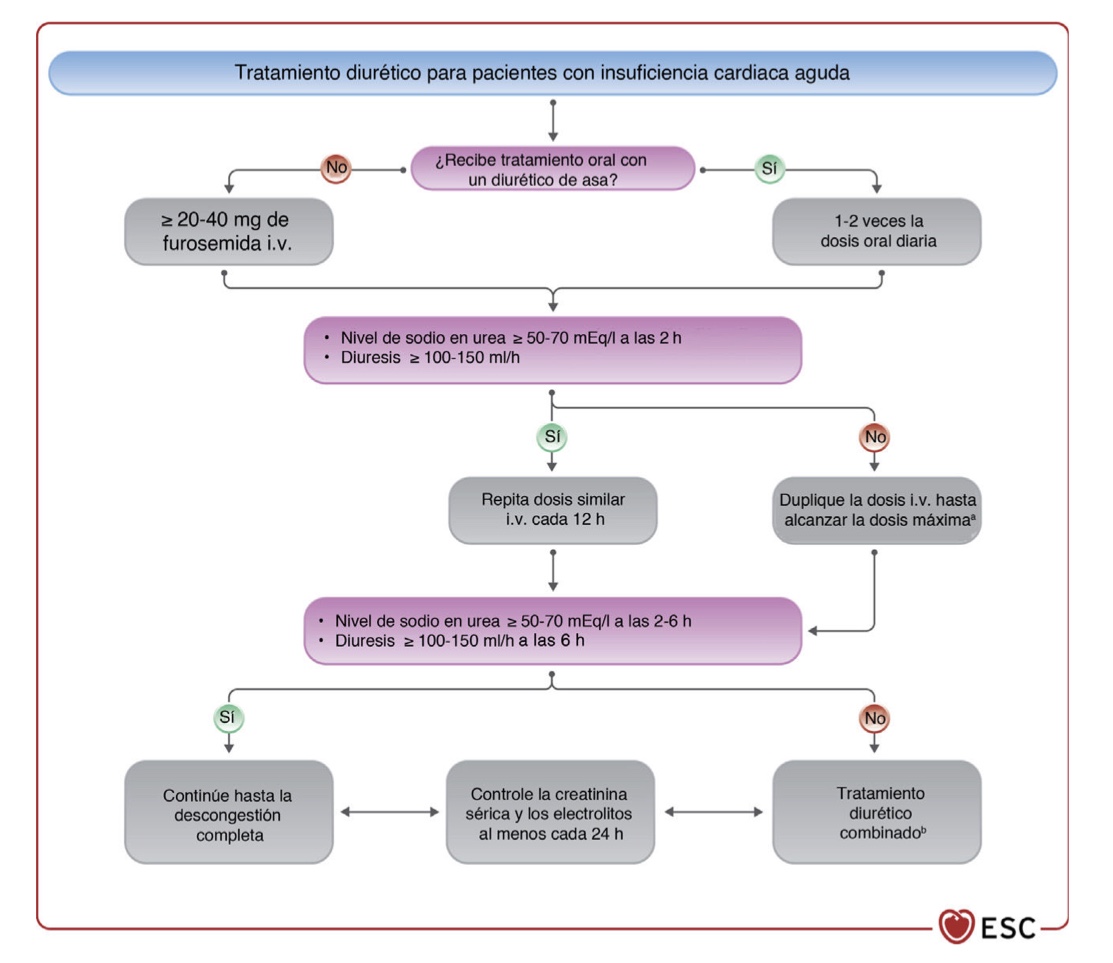 2021 ESC Guidelines for the diagnosis and treatment of acute and chronic heart failure. ESC Scientific Document   Group. https://doi.org/10.1093/eurheartj/ehab368
[Speaker Notes: El deterioro de la función renal no indicación de retiro de la furosemida, ya que el síndrome cardio renal tipo I, donde agudo y corazón esta descompensando al riñon, se debe a una nefropatía congestiva, es decir, haybedema intersticial, peritubuilar en las nefronas, entonces los diuréticos van a mejorar esa condición. Ademas hay una falsa elevación de creatinina]
I
N
S
U
F
I
C
I
E
N
C
I
A


C
A
R
D
I
A
C
A
Resistencia a diuréticos
Paciente congestivo a pesar de estar tomando dosis de furosemida iguales o superiores a 80 mg al día, o dosis equivalente de torasemida o bumetanida

Natriuresis escasa a pesar de una dosis adecuada de diuréticos
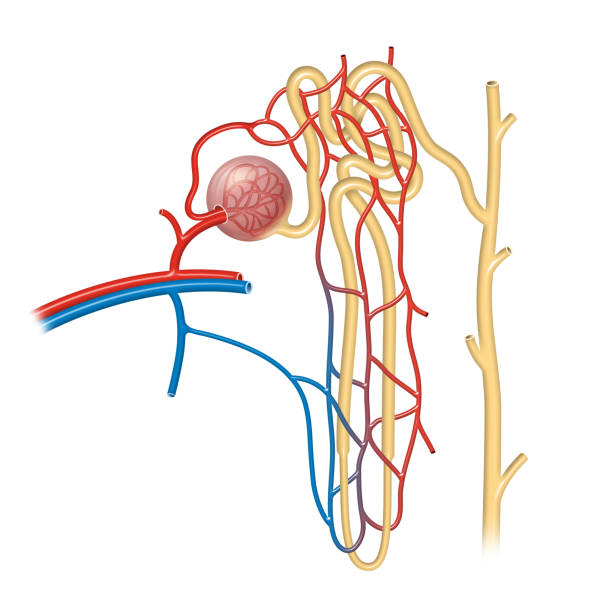 Causas:
- Falta de adherencia al tratamiento
- Mala absorción por edema de la pared intestinal
- Uso concomitante de AINES -> podrían anular la acción de los Diuréticos de asa
- Insuficiencia renal
- Tolerancia a los diuréticos a corto plazo: FENOMENO DE REBOTE
- Tolerancia a los diuréticos a largo plazo: FENOOMENO DE FRENADA
- Hipoalbuminemia
Diuretic Therapy for Patients With Heart Failure: JACCState-of-the-Art Review
I
N
S
U
F
I
C
I
E
N
C
I
A


C
A
R
D
I
A
C
A
Diuréticos más usados en ICA
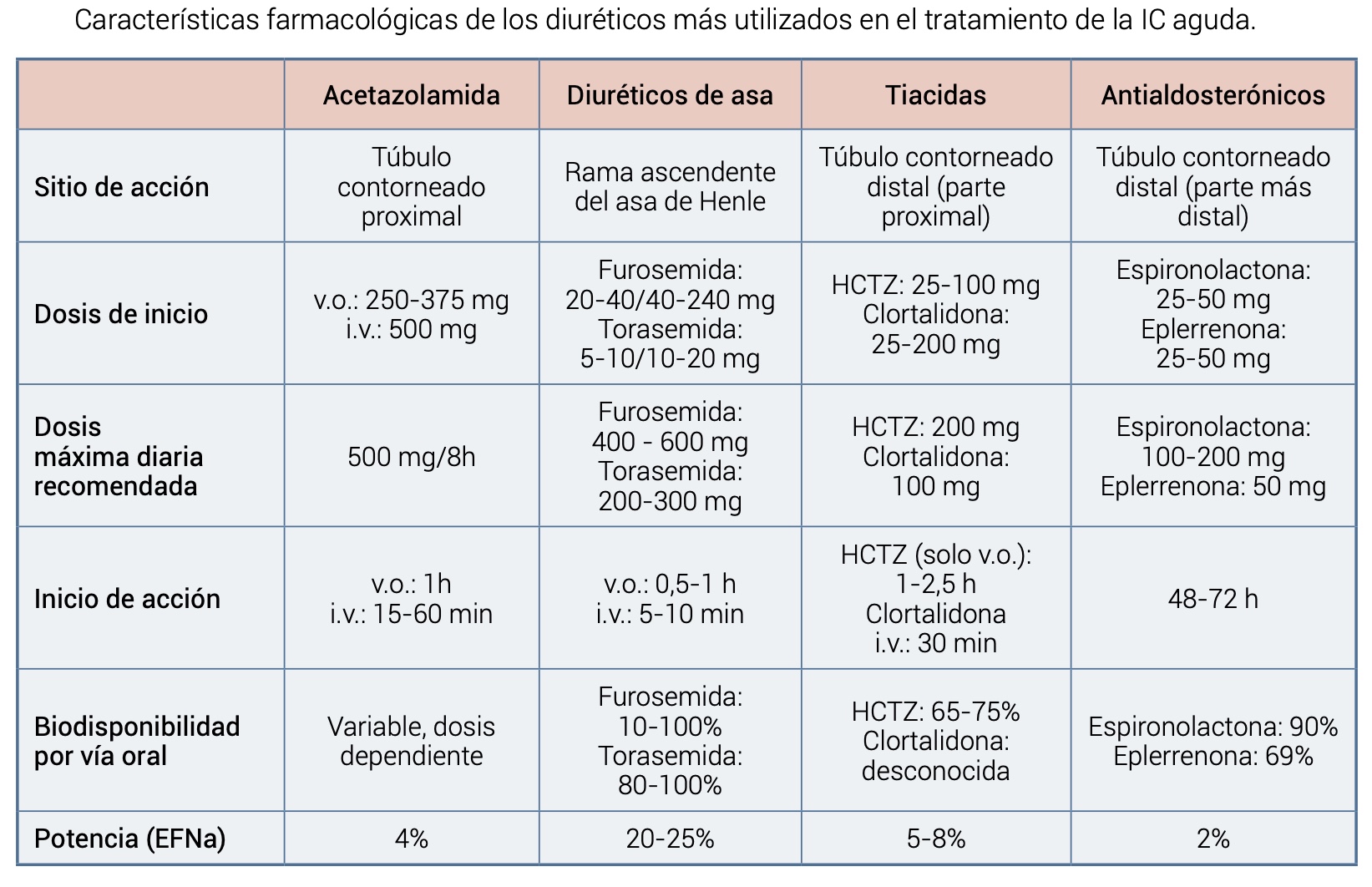 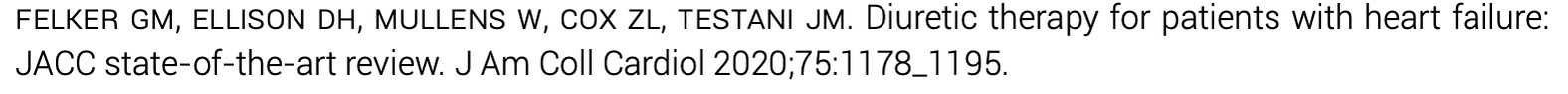 I
N
S
U
F
I
C
I
E
N
C
I
A


C
A
R
D
I
A
C
A
Diuréticos
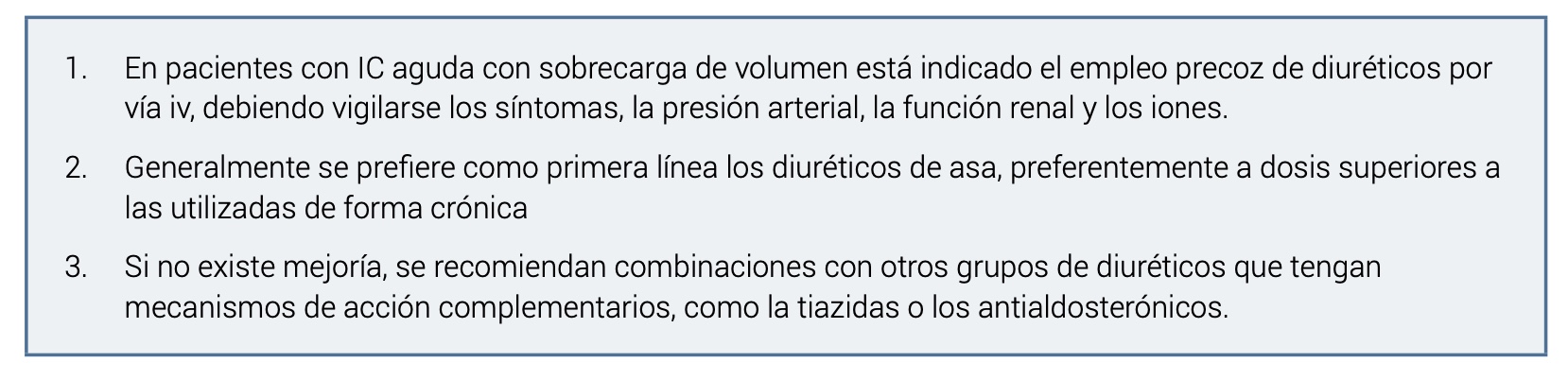 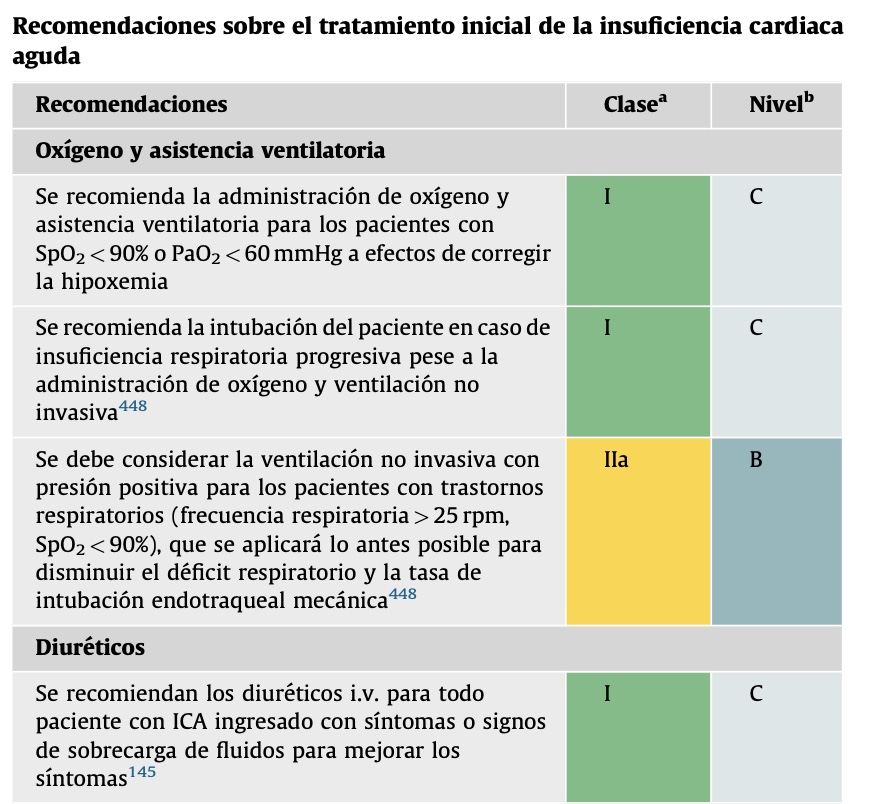 2021 ESC Guidelines for the diagnosis and treatment of acute and chronic heart failure. ESC Scientific Document   Group. https://doi.org/10.1093/eurheartj/ehab368
I
N
S
U
F
I
C
I
E
N
C
I
A


C
A
R
D
I
A
C
A
Vasodilatadores
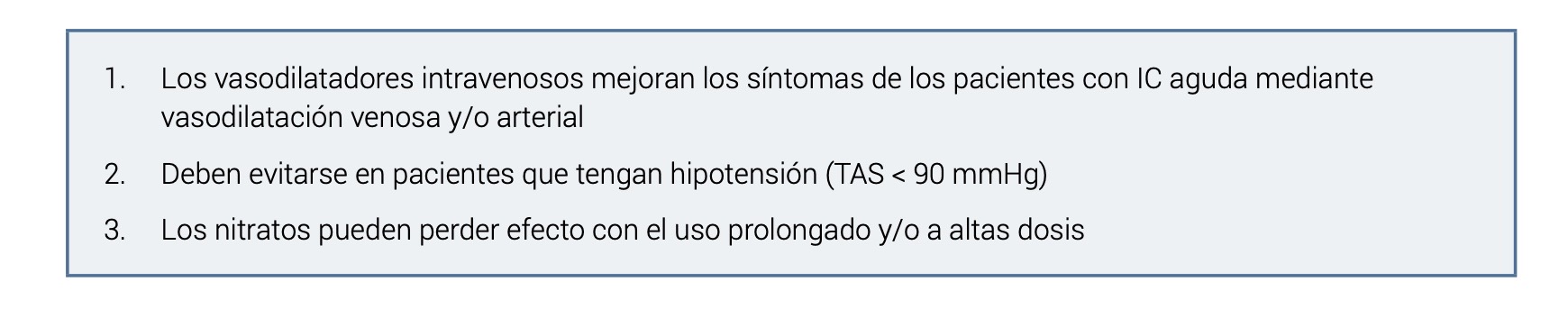 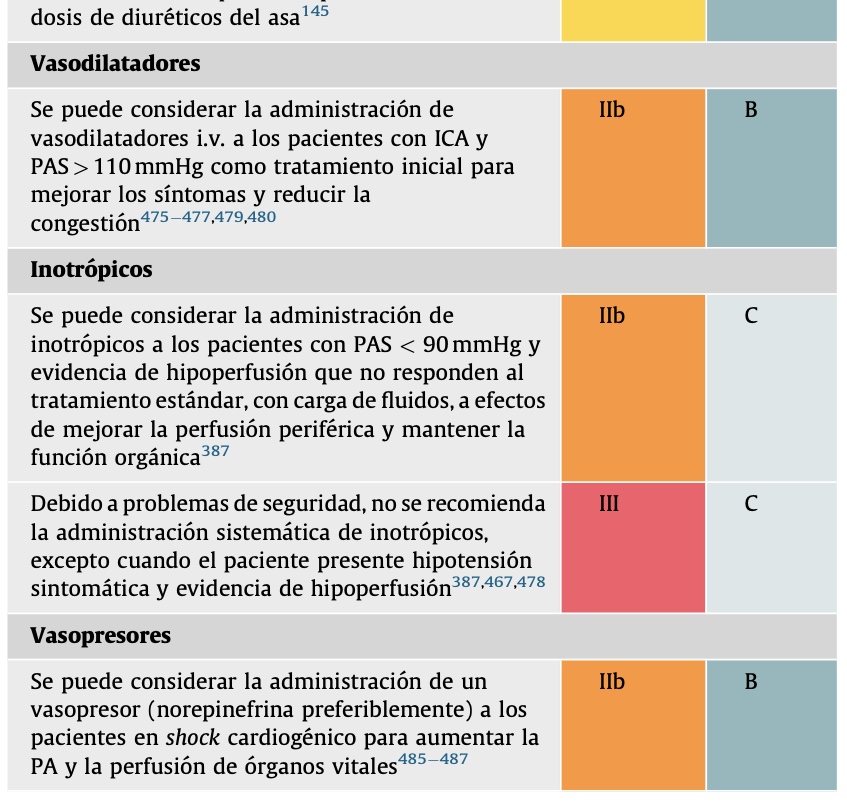 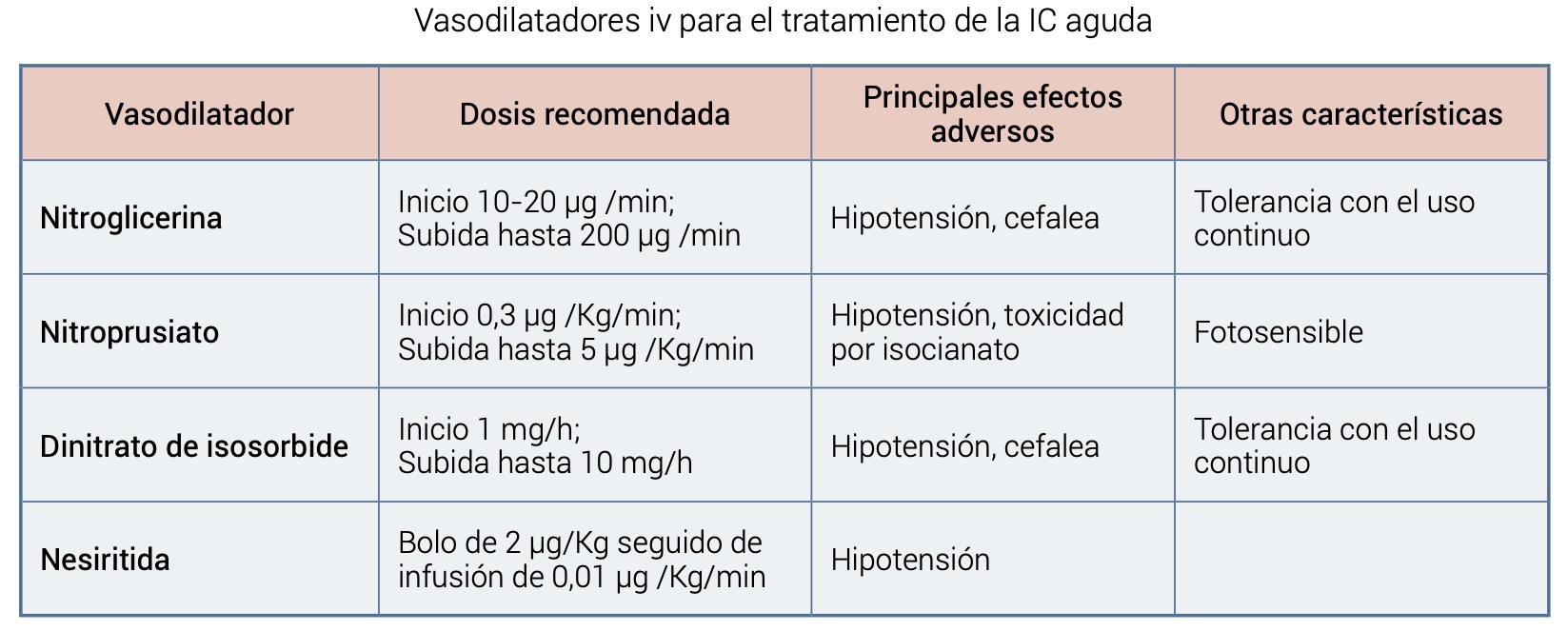 2021 ESC Guidelines for the diagnosis and treatment of acute and chronic heart failure. ESC Scientific Document   Group. https://doi.org/10.1093/eurheartj/ehab368
I
N
S
U
F
I
C
I
E
N
C
I
A


C
A
R
D
I
A
C
A
Vasoactivos
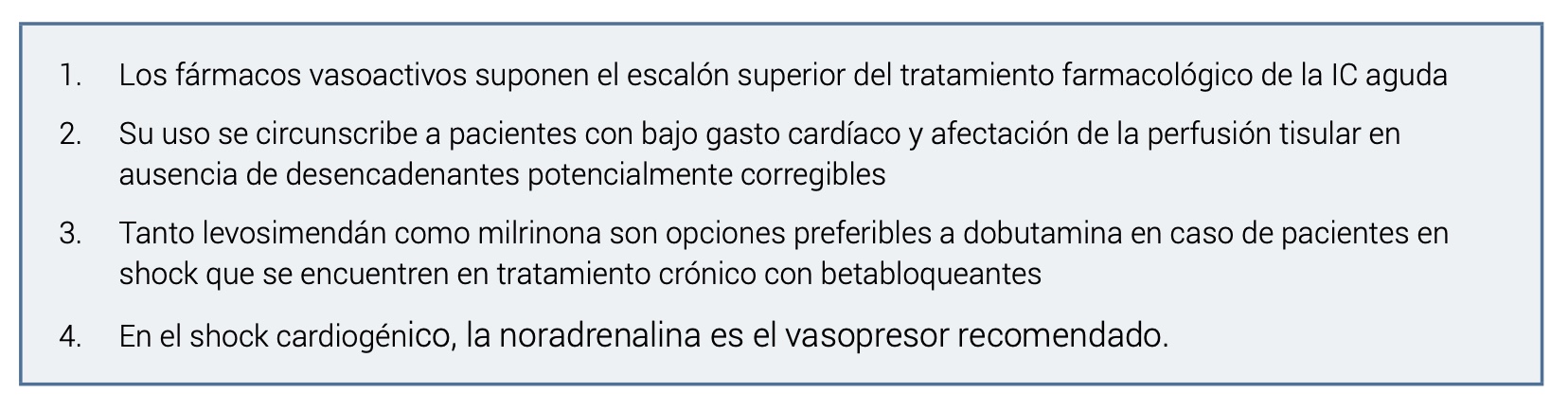 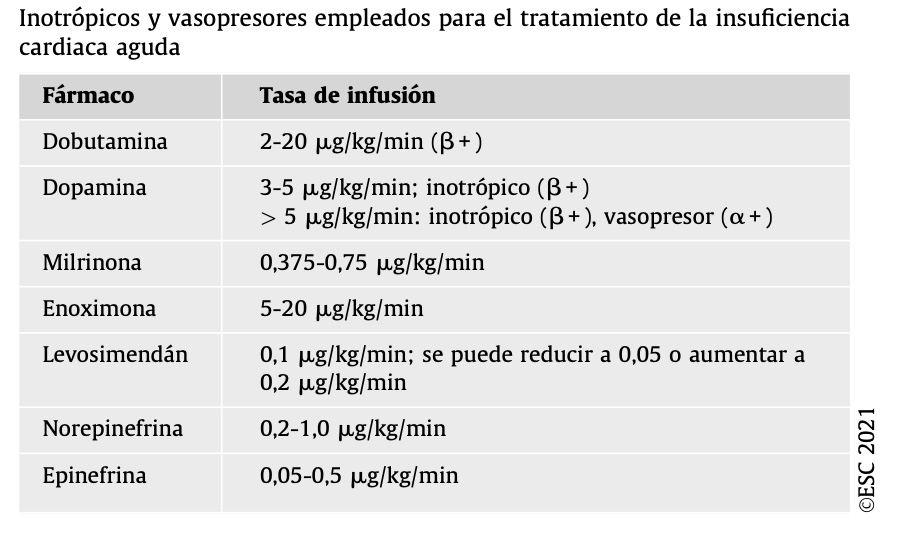 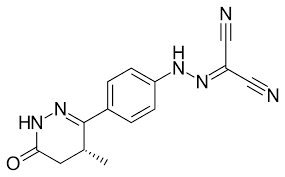 2021 ESC Guidelines for the diagnosis and treatment of acute and chronic heart failure. ESC Scientific Document   Group. https://doi.org/10.1093/eurheartj/ehab368
I
N
S
U
F
I
C
I
E
N
C
I
A


C
A
R
D
I
A
C
A
Otros Medicamentos
Opiáceos
- Alivian la disnea y ansiedad
- Utilizados como sedantes para VMNI
- Nauseas, Hipotensión , Bradicardia y depresión respiratoria
- Asociados a mayor mortalidad, por lo cual NO SE RECOMIENDAN EN ICA
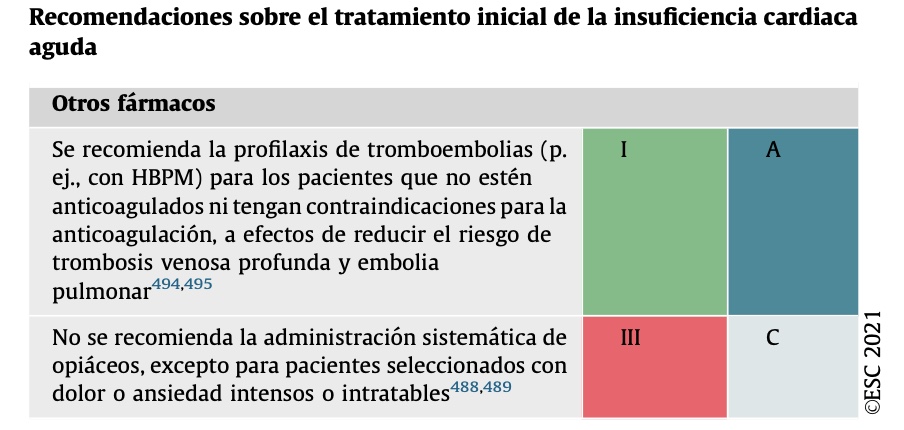 Digoxina
- Utilizados en FA con RV > 110 lpm (BB)
- Dosis 0,25 – 05 mg EV
2021 ESC Guidelines for the diagnosis and treatment of acute and chronic heart failure. ESC Scientific Document   Group. https://doi.org/10.1093/eurheartj/ehab368
I
N
S
U
F
I
C
I
E
N
C
I
A


C
A
R
D
I
A
C
A
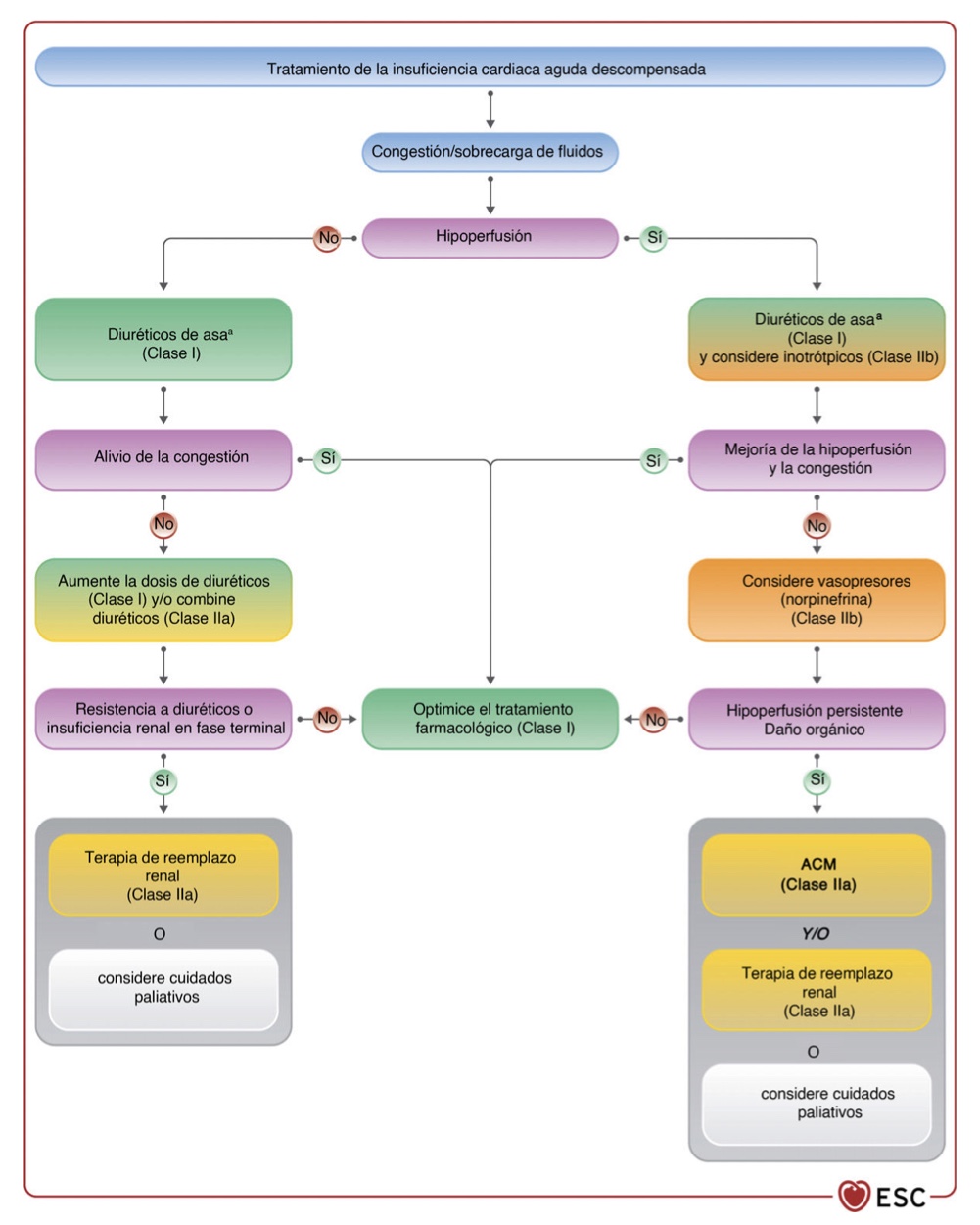 2021 ESC Guidelines for the diagnosis and treatment of acute and chronic heart failure. ESC Scientific Document
Group. https://doi.org/10.1093/eurheartj/ehab368
I
N
S
U
F
I
C
I
E
N
C
I
A


C
A
R
D
I
A
C
A
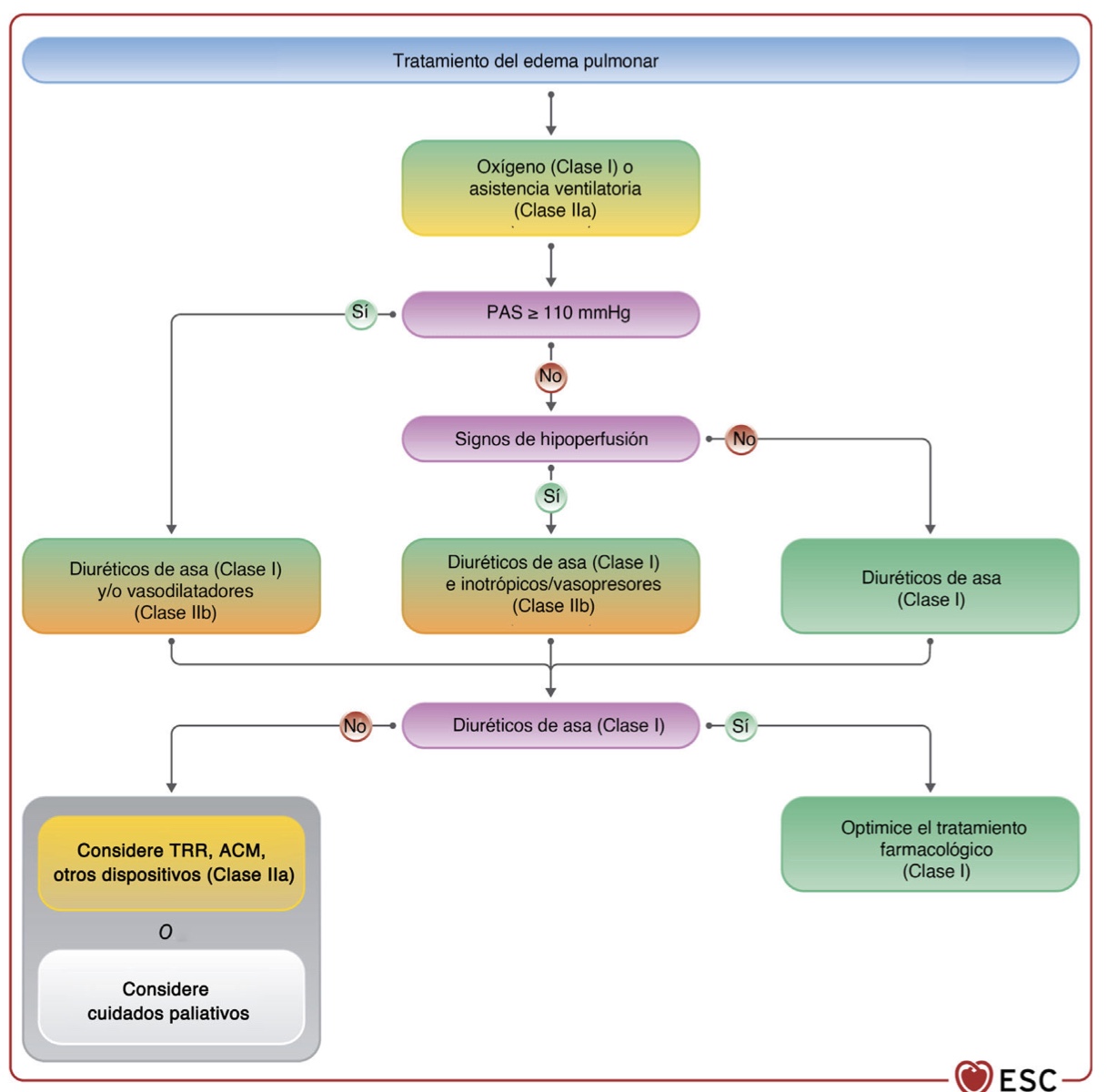 2021 ESC Guidelines for the diagnosis and treatment of acute and chronic heart failure. ESC Scientific Document
Group. https://doi.org/10.1093/eurheartj/ehab368
I
N
S
U
F
I
C
I
E
N
C
I
A


C
A
R
D
I
A
C
A
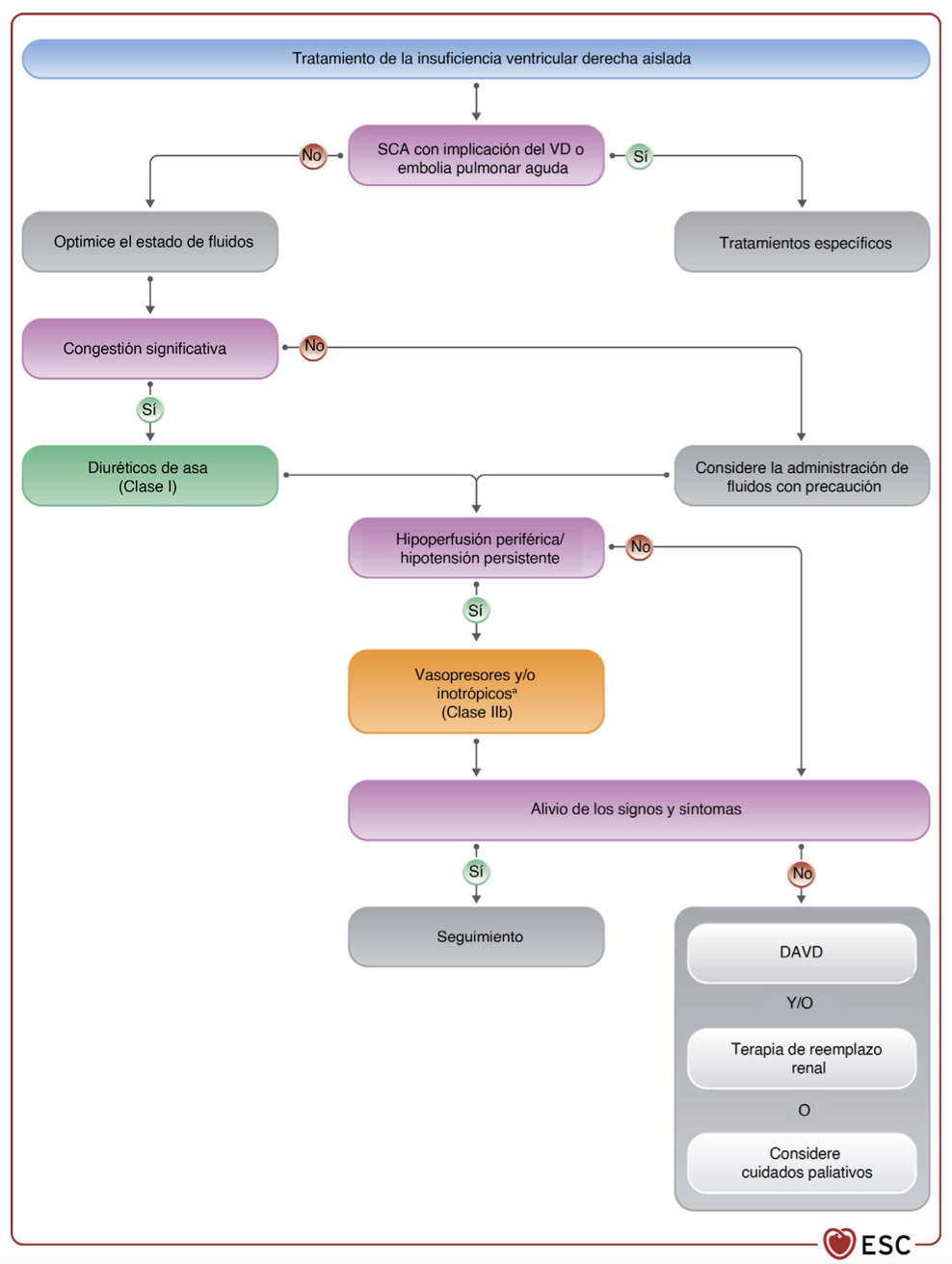 2021 ESC Guidelines for the diagnosis and treatment of acute and chronic heart failure. ESC Scientific Document
Group. https://doi.org/10.1093/eurheartj/ehab368
I
N
S
U
F
I
C
I
E
N
C
I
A


C
A
R
D
I
A
C
A
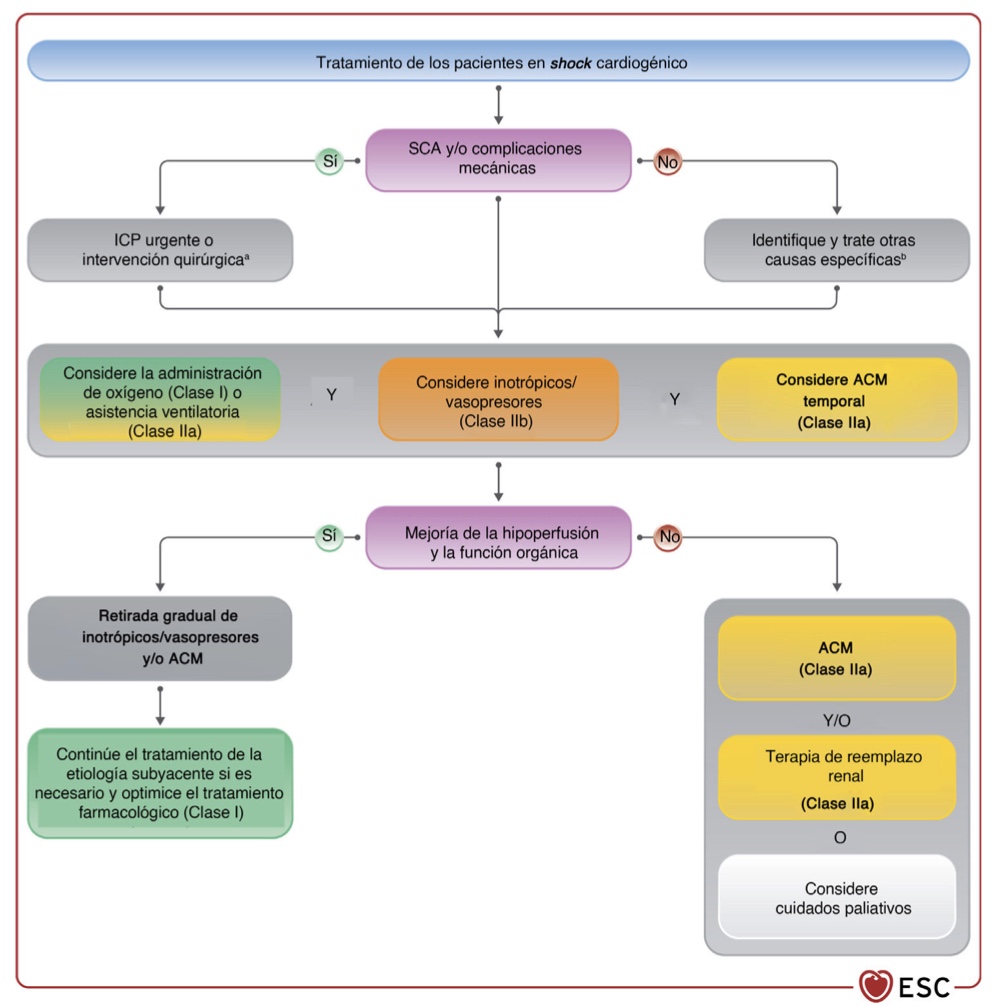 2021 ESC Guidelines for the diagnosis and treatment of acute and chronic heart failure. ESC Scientific Document
Group. https://doi.org/10.1093/eurheartj/ehab368
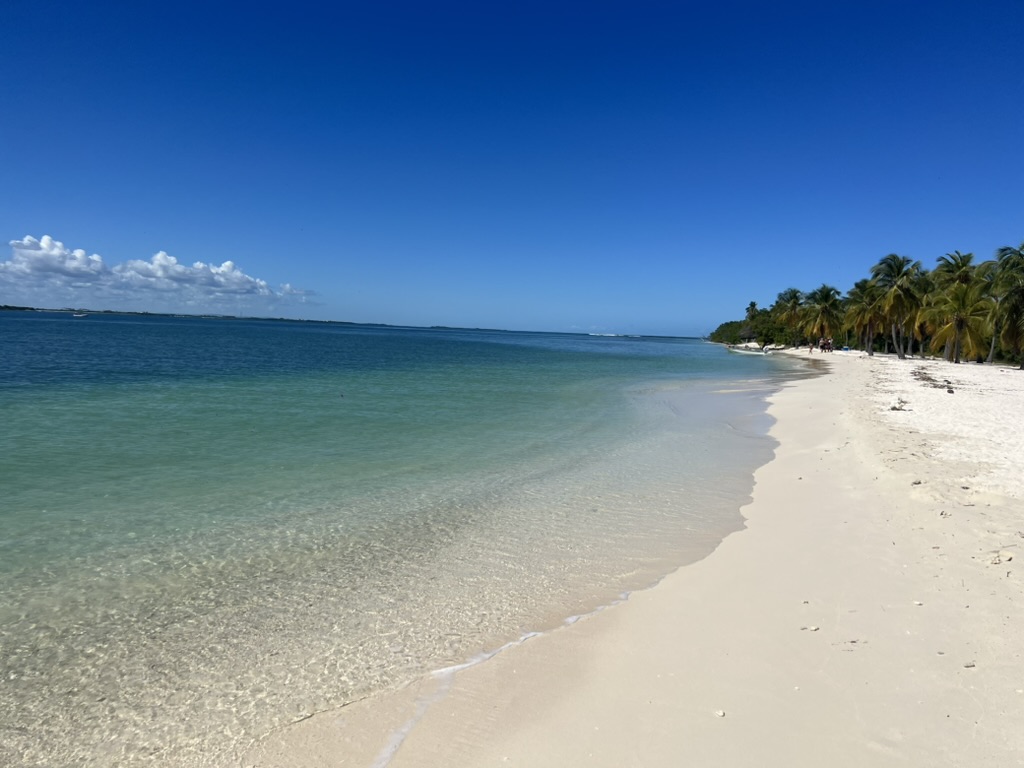 I
N
S
U
F
I
C
I
E
N
C
I
A


C
A
R
D
I
A
C
A
Péptidos Natriuréticos
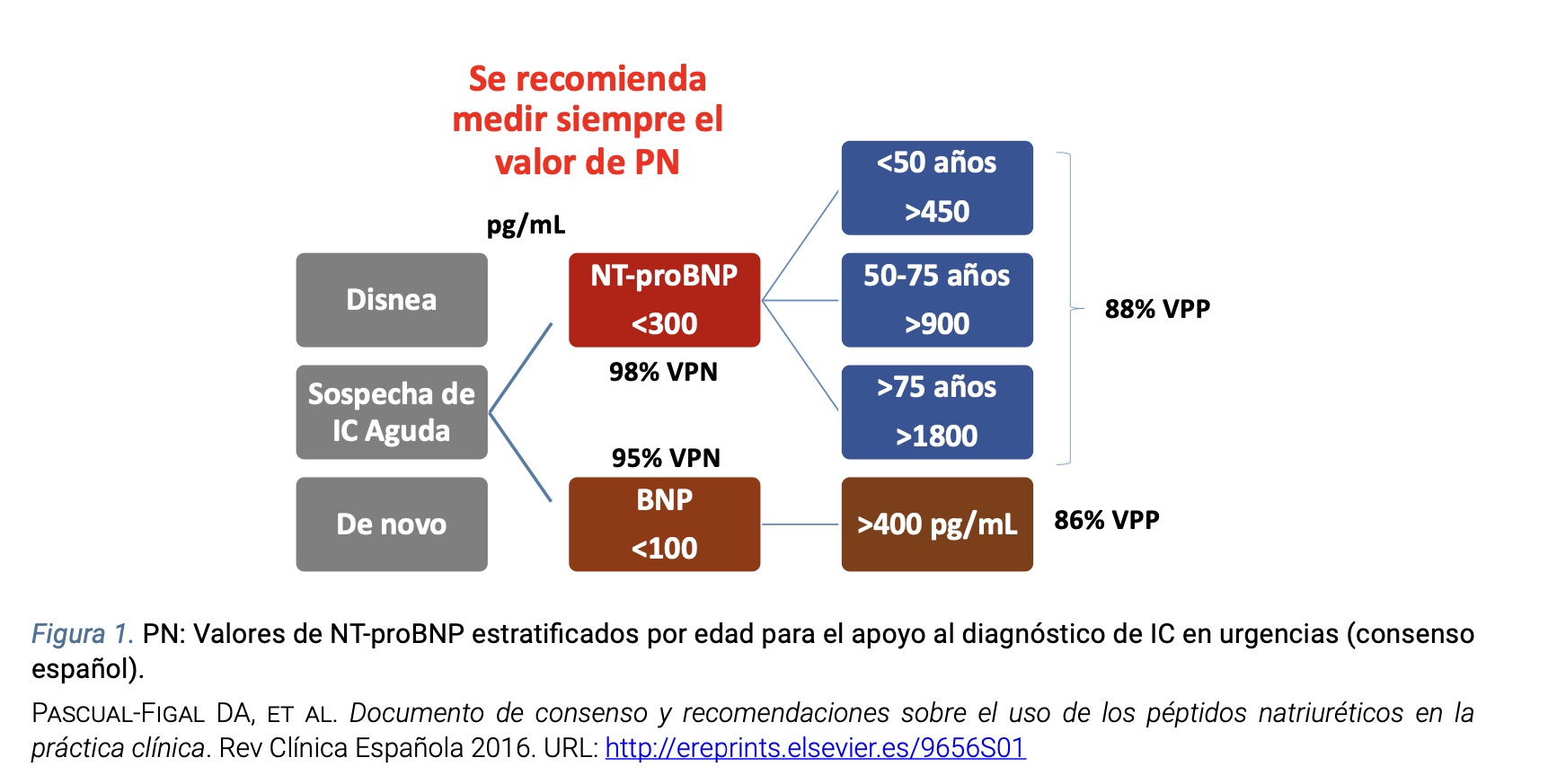 I
N
S
U
F
I
C
I
E
N
C
I
A


C
A
R
D
I
A
C
A
Péptidos Natriuréticos
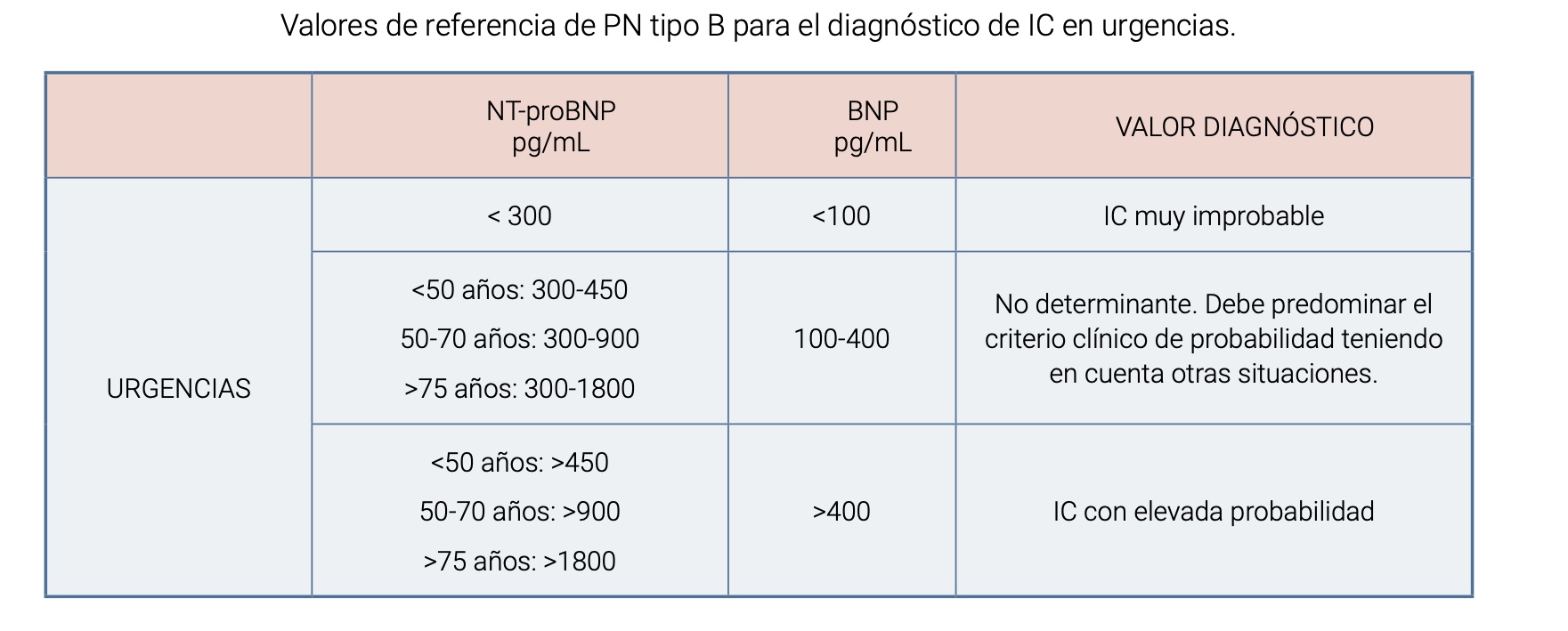 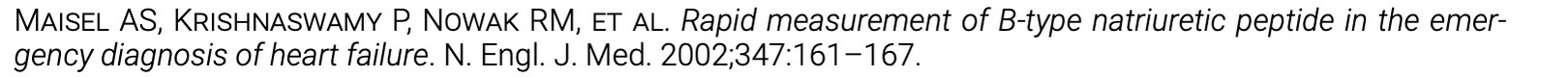 I
N
S
U
F
I
C
I
E
N
C
I
A


C
A
R
D
I
A
C
A
Péptidos Natriuréticos
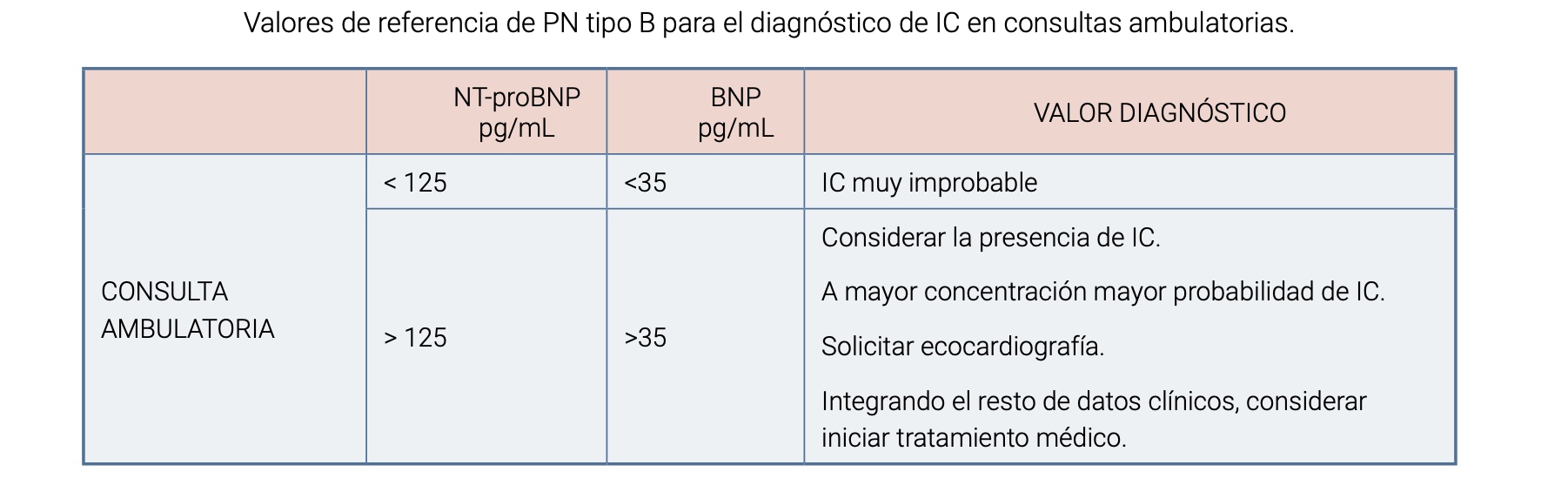 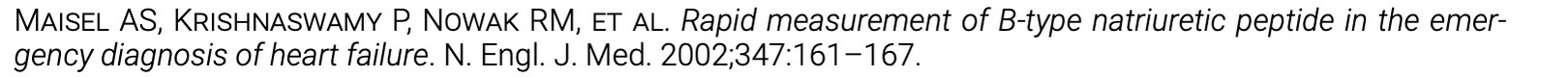 I
N
S
U
F
I
C
I
E
N
C
I
A


C
A
R
D
I
A
C
A
Péptidos Natriuréticos
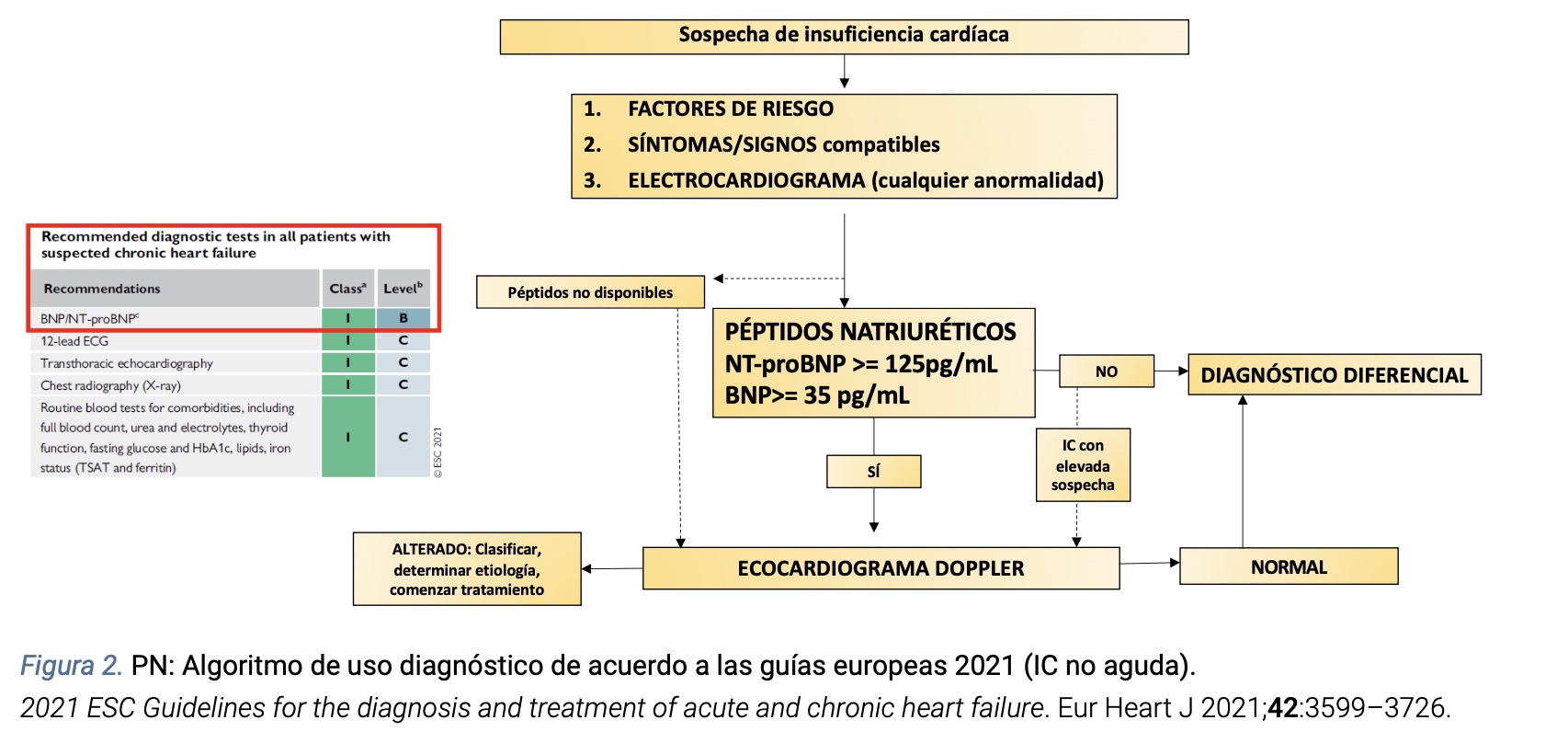 I
N
S
U
F
I
C
I
E
N
C
I
A


C
A
R
D
I
A
C
A
Péptidos Natriuréticos
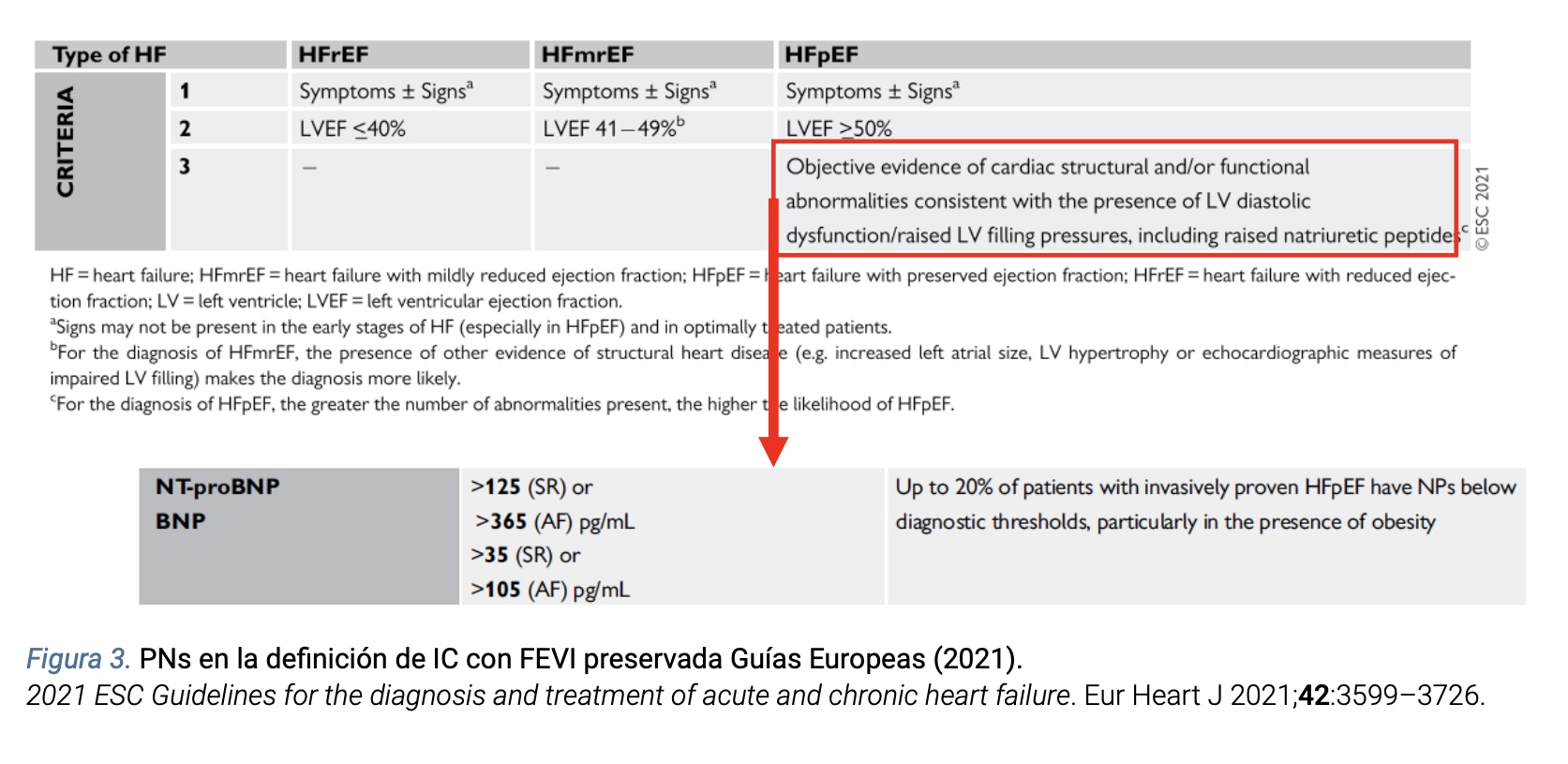 I
N
S
U
F
I
C
I
E
N
C
I
A


C
A
R
D
I
A
C
A
Péptidos Natriuréticos
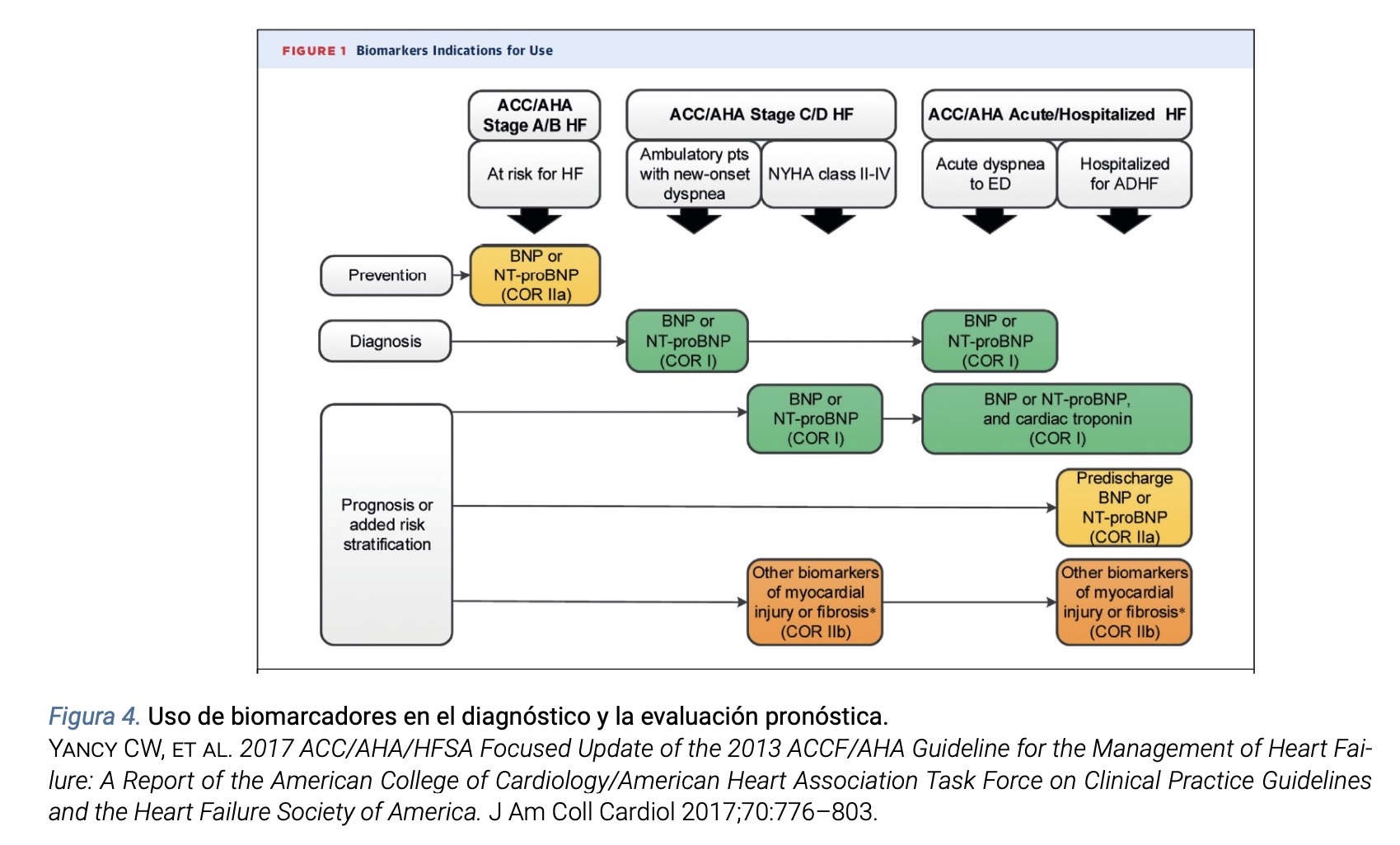 I
N
S
U
F
I
C
I
E
N
C
I
A


C
A
R
D
I
A
C
A
Otros Biomarcadores
Troponina Ultrasensible:

- Sintetiza por aumento de la precarga y tensión parietal, así como también por necrosis y apoptosis miocárdica

- Presente en el 81% de pacientes con ICA en urgencias

- Presente en el 50-65% de pacientes con ICA ambulatorio

- ALTO VALOR PRONÓSTICO DE MORTALIDAD Y REHOSPITALIZACIONES
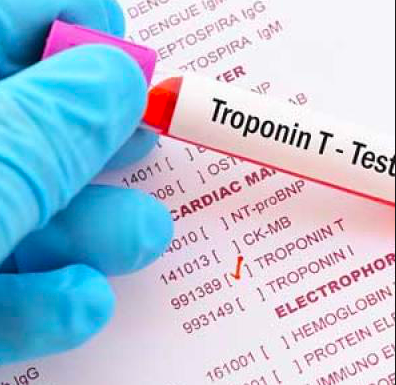 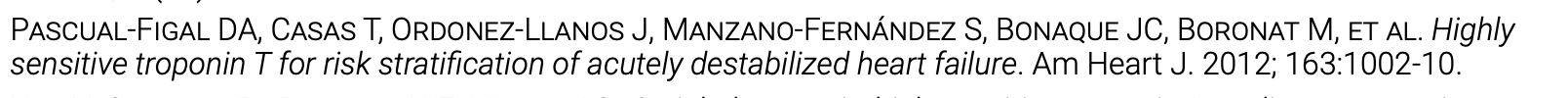 I
N
S
U
F
I
C
I
E
N
C
I
A


C
A
R
D
I
A
C
A
Otros Biomarcadores
ST2 Soluble:

- Valor normal <35 ng/dl

- Aumentada significativamente en IC debido al estrés miocárdico

- Efecto protector miocárdico, evitando: FIBROSIS E HIPERTROFIA

- Estudio PRIDE   ->   Predictor potente de mortalidad a los 30 días, 1 año y 4 años

- No se ve afectado por la edad, IMC y función renal
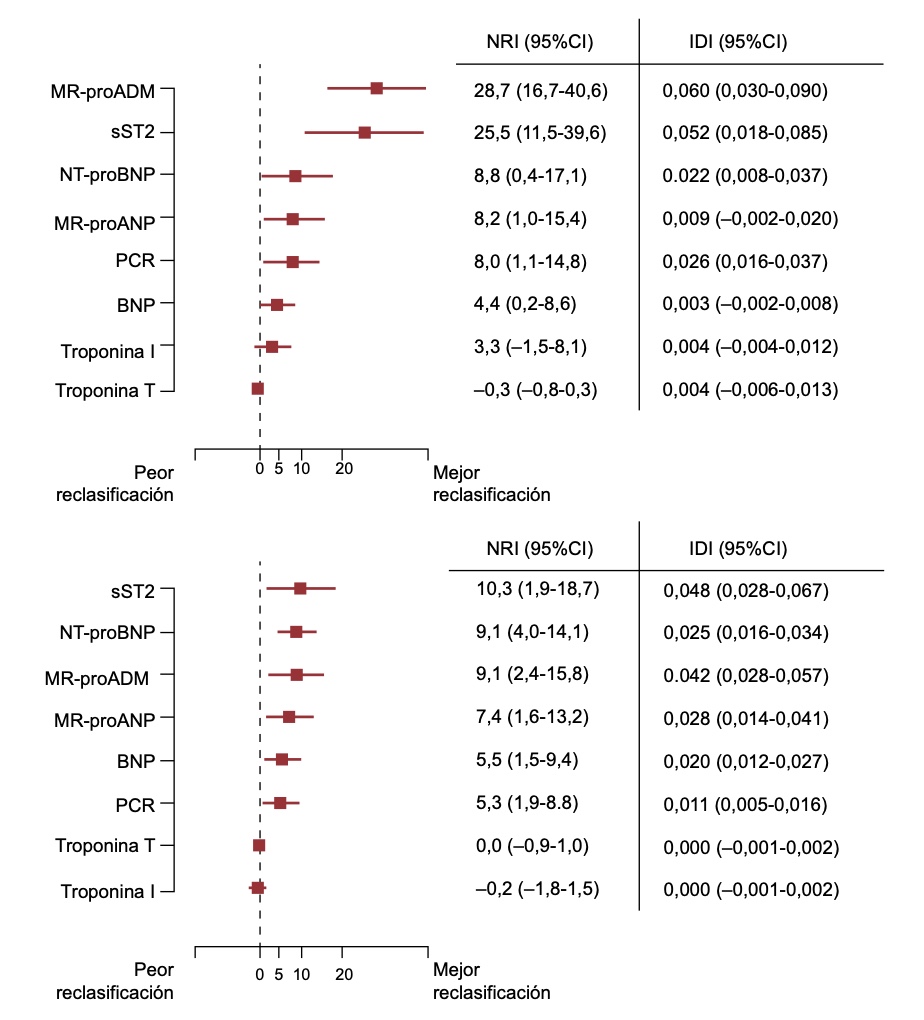 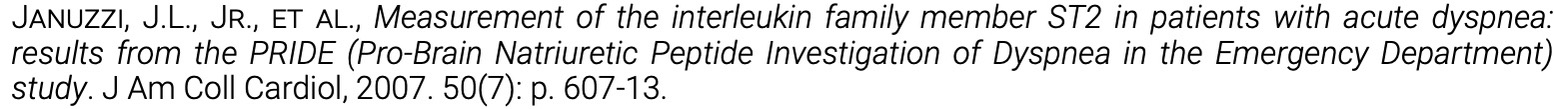 I
N
S
U
F
I
C
I
E
N
C
I
A


C
A
R
D
I
A
C
A
Otros Biomarcadores
Galectina 3:

- Valor normal < 17,8 ng/dl

- Marcador de: FIBROSIS E HIPERTROFIA MIOCARDICA E INFLAMACION

- Estudio PRIDE: MARCADOR DE MORTALIDAD A LOS 4 AÑOS

- Afectado por la función renal
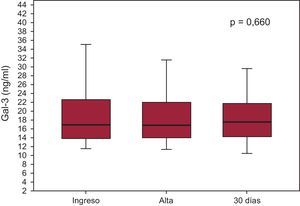 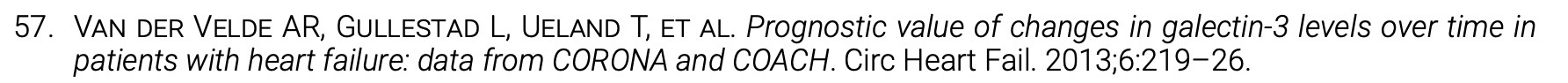 I
N
S
U
F
I
C
I
E
N
C
I
A


C
A
R
D
I
A
C
A
Otros Biomarcadores
Region Media Proadrenomodulina: (MR – Proadm)

- Valor Normal < 127 pmol/l

- Propiedades NATRIURETICA, VASODILATADORA E HIPOTENSORA

- Aporta información pronostica a CORTO PLAZO 

- Estudio BACH: MEJOR  PREDICTOR  DE  MORTALIDAD  SOBRE  BNP  Y  NT PRO BNP  A  LOS  14  DIAS
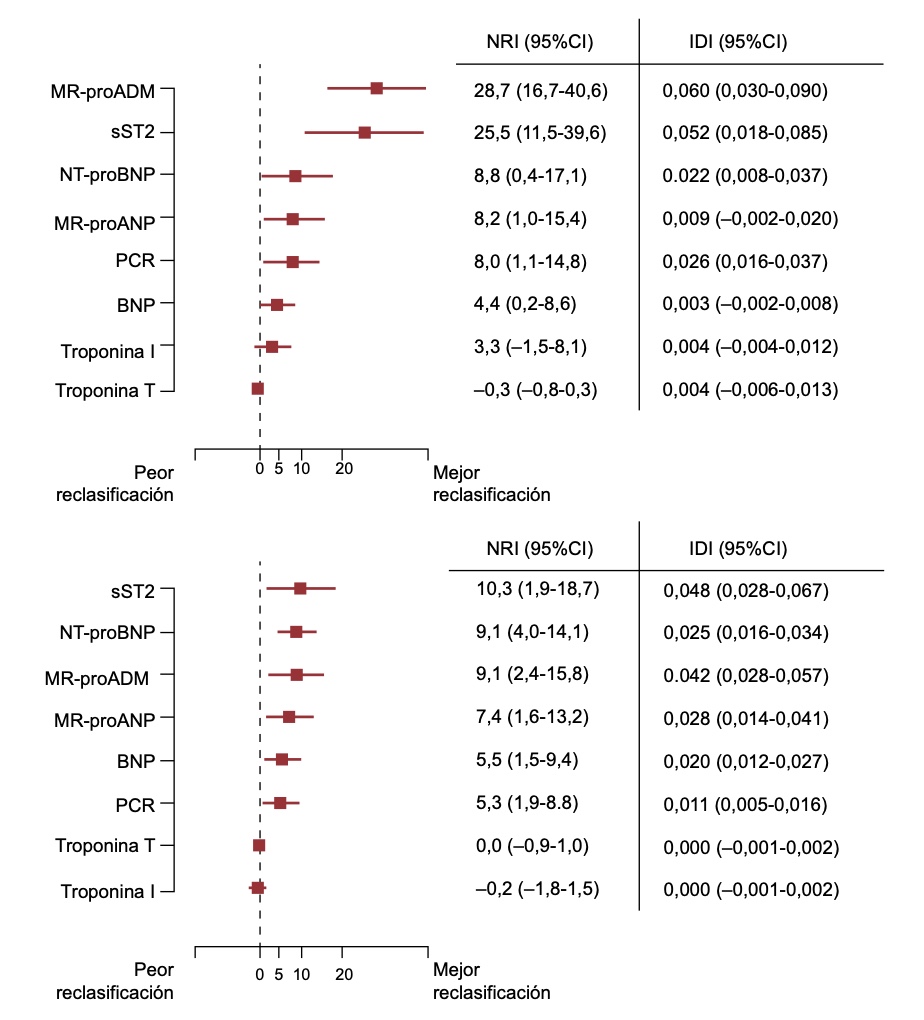 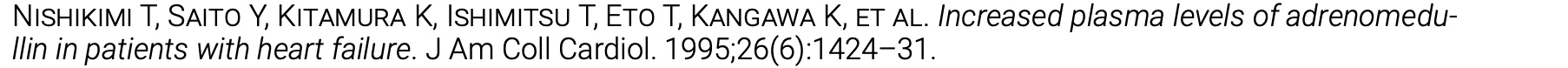 I
N
S
U
F
I
C
I
E
N
C
I
A


C
A
R
D
I
A
C
A
Otros Biomarcadores
Ca 125:

- Valor normal < 35 ng/dl

- Es secretado como resultado de CONGESTION O ESTIMULOS INFLAMATORIOS

- Se correlaciona con parámetros CLINICOS, HEMODINAMICOS Y ECOCARDIOGRAFICOS de gravedad en IC 

- Utilizado para MONITORIZACION  y  GUIA  DEL  TRATAMIENTO  DEPLETIVO  EN  ICA

- No afectado por la edad, sexo y función renal
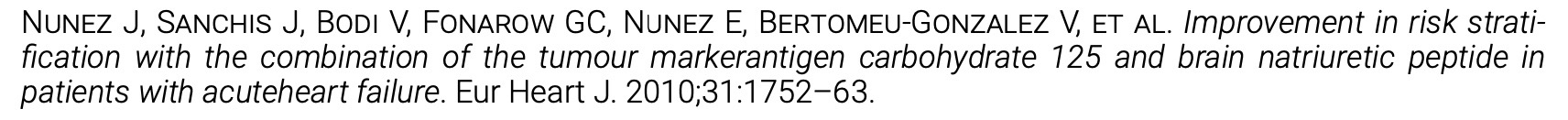 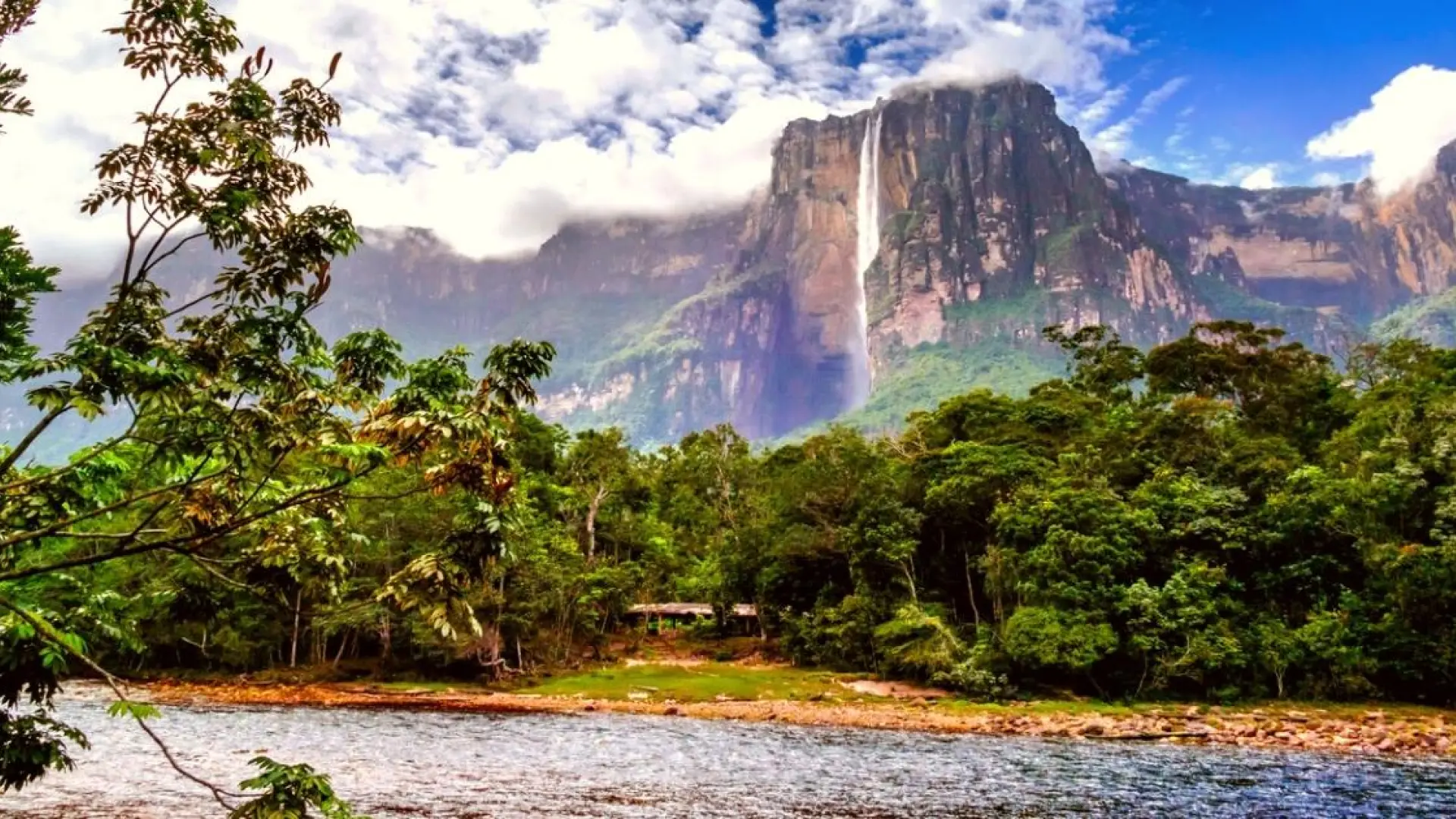 I
N
S
U
F
I
C
I
E
N
C
I
A


C
A
R
D
I
A
C
A
Diuréticos: 
- Utilizados para los síntomas de sobrecarga de volumen 
- Se inicia con diuréticos de ASA
- NO TIENE EFECTO MODIFICADOR DEL PRONOSTICO DE LA ENFERMEDAD
Sacubril / Valsartan: 
- Se inicia en Fase congestiva
 - Reduce NT PRO BNP y Reingresos por IC
- Reducen por mortalidad cardiovascular 
- Las GPC los recomiendan en primer lugar
- Se inician a dosis bajas con posterior titulación
ISGLT2: 
- Empaglifozina y Dapaflifozina
- Iniciar en fase congestiva
- Reduce mortalidad en 36%, mejora calida de vida y disminuye recaídas
Beta Bloqueantes: 
- Iniciar en paciente estable, euvolemico y en tratamiento con ARNI
- iniciar en dosis bajas con posterior titulación
Antagonista de la Aldosterona: 
- iniciar en fase aguda, paciente estable y en tratamiento con ARNI, ISLGT2 y BB
- Iniciar en dosis bajas con posterior titulacion
2021 ESC Guidelines for the diagnosis and treatment of acute and chronic heart failure. ESC Scientific Document   Group. https://doi.org/10.1093/eurheartj/ehab368
I
N
S
U
F
I
C
I
E
N
C
I
A


C
A
R
D
I
A
C
A
Sacubril / Valsartan:

- VASODILATADOR, DIURETICO, NATRIURETICO
 
- REDUCE EL REMODELADO  Y LA HIPERTROFIA VENTRICULAR IZQUIERDA, REDUCE LA FIBROSIS MIOCARDICA

- Efectos secundarios: Hipotension arterial, hiperkalemia y deterioro de la función renal

- Iniciar 36 horas después de la última dosis de IECA o ARAII

- TAS < 110 mmHg, iniciar con dosis 24/26 mg cada 12 horas
 
- Aumentar dosis cada 2-4 semanas
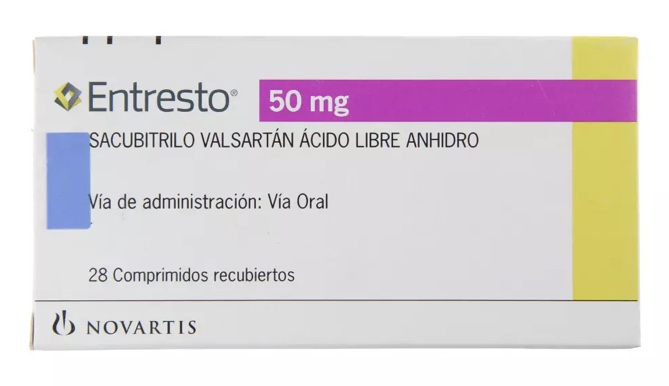 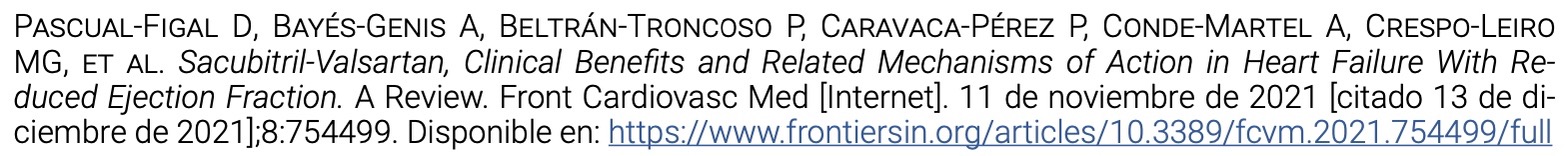 I
N
S
U
F
I
C
I
E
N
C
I
A


C
A
R
D
I
A
C
A
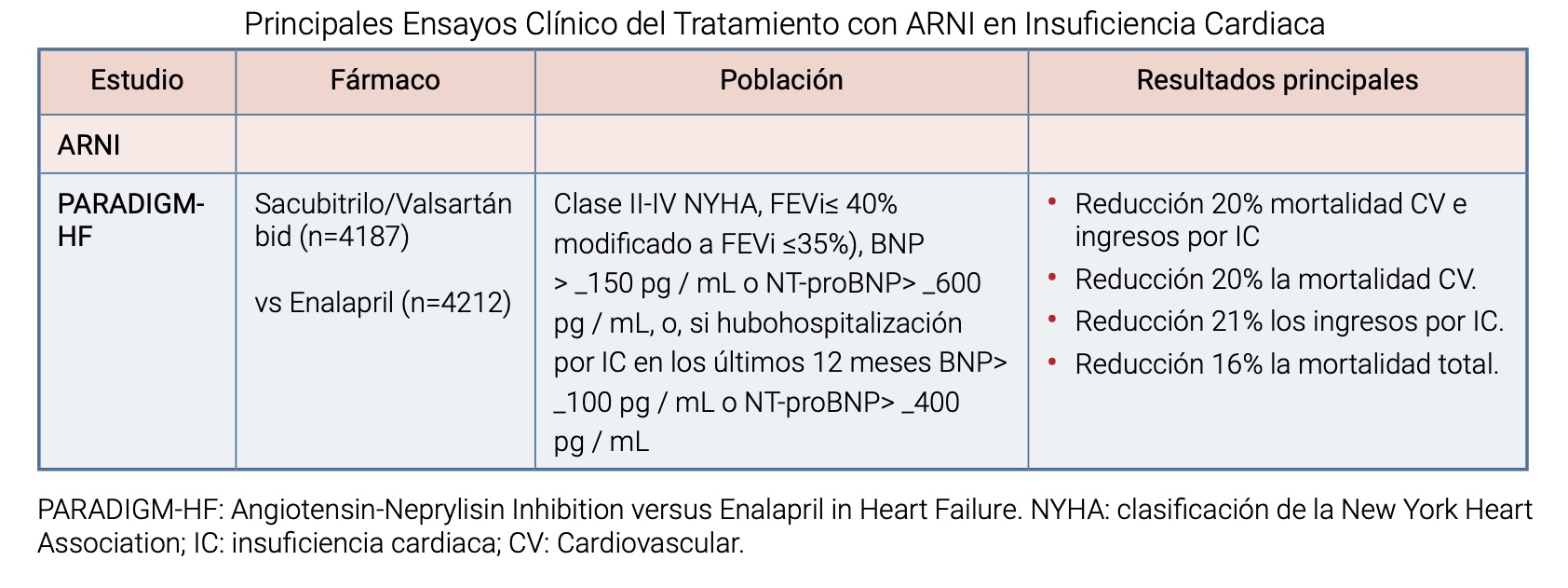 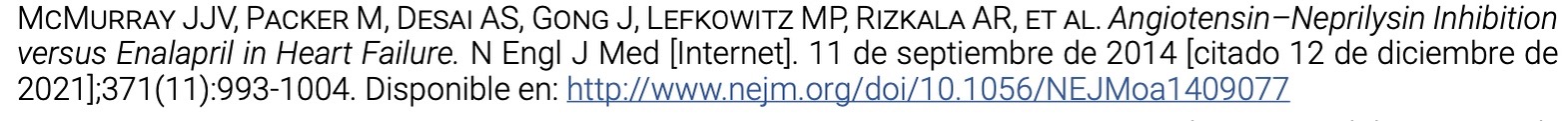 I
N
S
U
F
I
C
I
E
N
C
I
A


C
A
R
D
I
A
C
A
Beta bloqueantes:

- Protegen al miocardio de los efectos deletéreos del SNS

- Aumento de FEVI en un 7%

- Disminuye los volúmenes ventriculares y regurgitación mitral 

- mejora los índices de contractilidad miocárdica, función diastólica y función del VD

- A corto plazo hay deterior de la función cardiaca. Al 1° Retrono de la FEVI basal. A los 3-4 meses hay aumento pregrsivo hasta después de 1 año
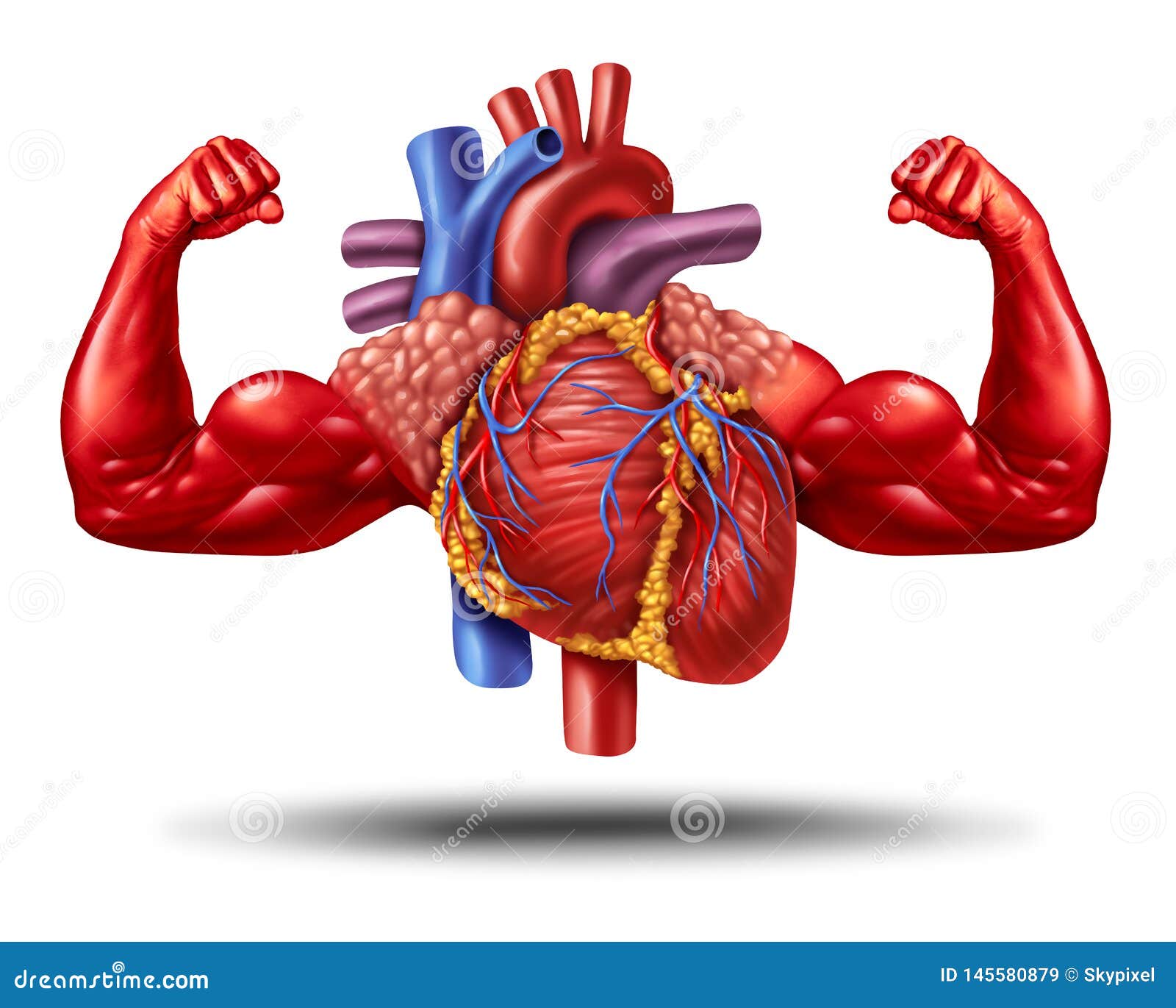 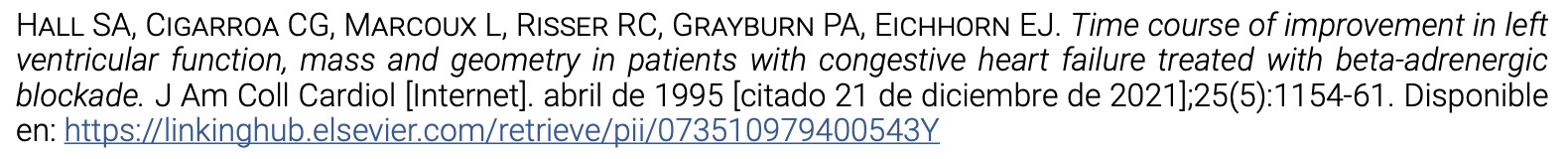 I
N
S
U
F
I
C
I
E
N
C
I
A


C
A
R
D
I
A
C
A
Beta bloqueantes:

Efectos predictores de un efecto más beneficioso de FEVI
- Etiología no isquémica
- TA más elevada
- Dosis más elevada y toleradas
- FC más elevada

Efectos sobre ejercicio y síntomas 
- Mejoría sintomática, del grado funcional y de la capacidad funcional
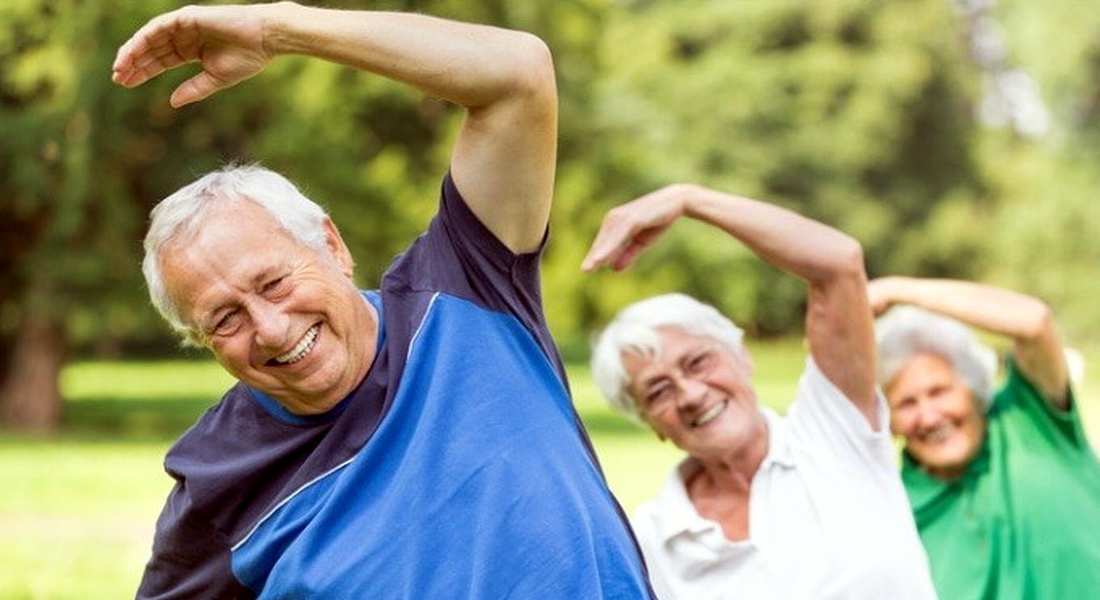 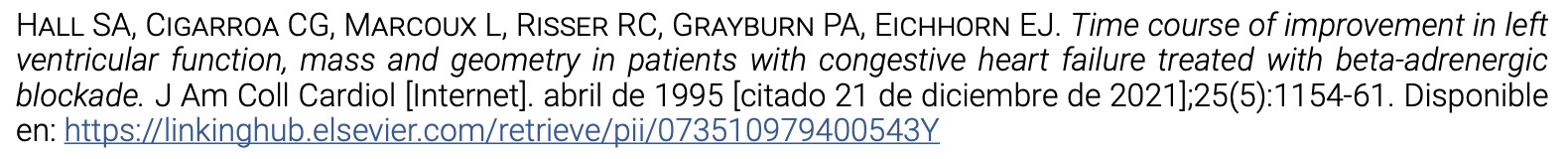 I
N
S
U
F
I
C
I
E
N
C
I
A


C
A
R
D
I
A
C
A
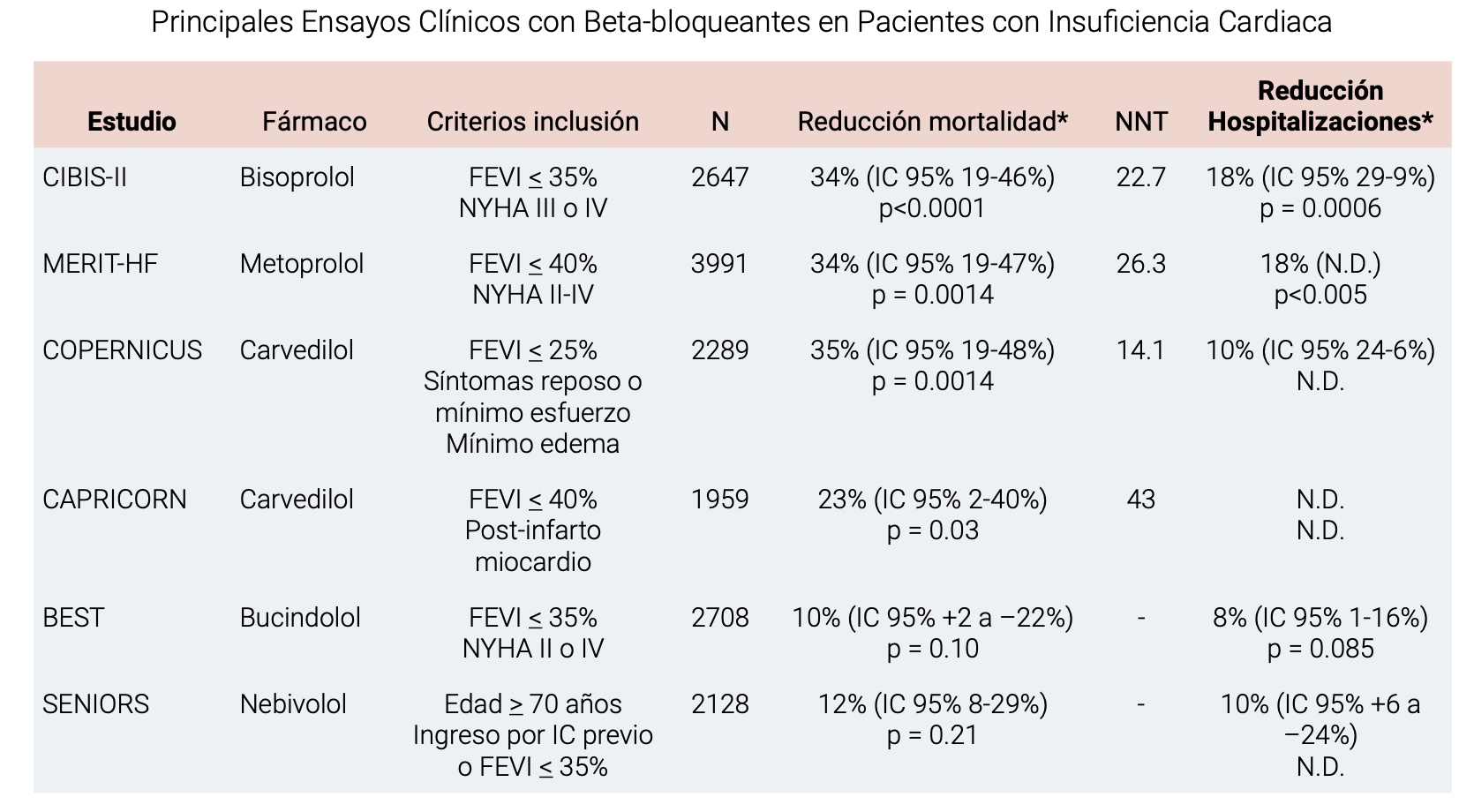 I
N
S
U
F
I
C
I
E
N
C
I
A


C
A
R
D
I
A
C
A
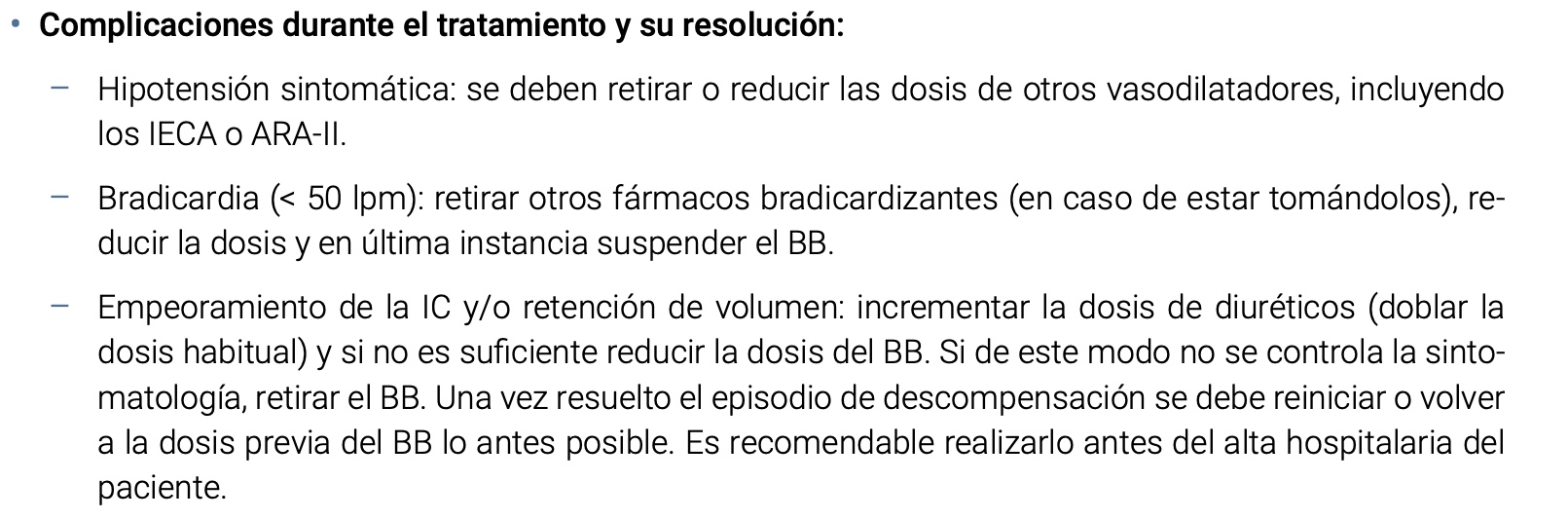 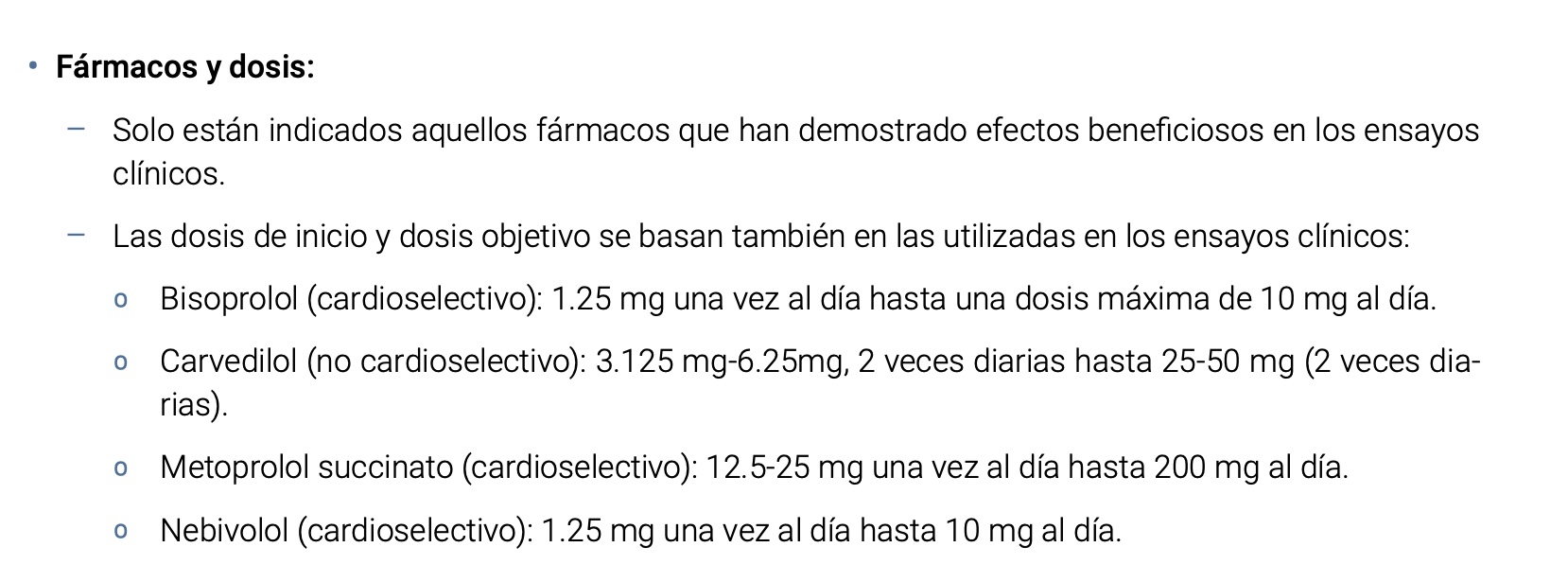 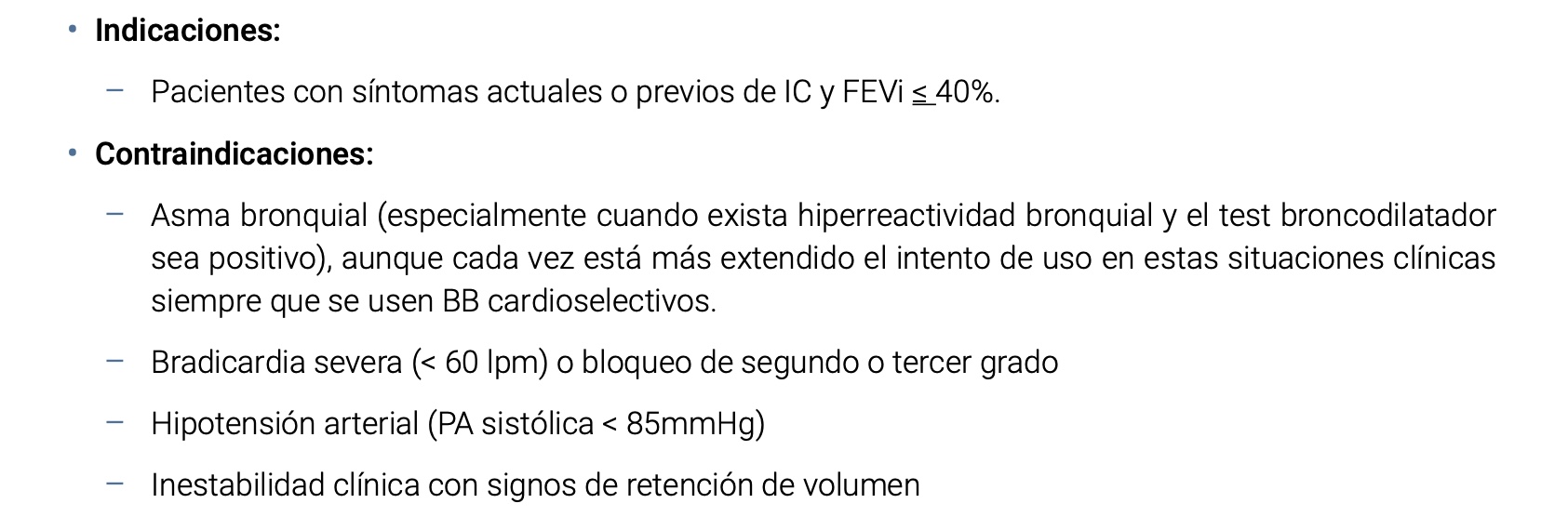 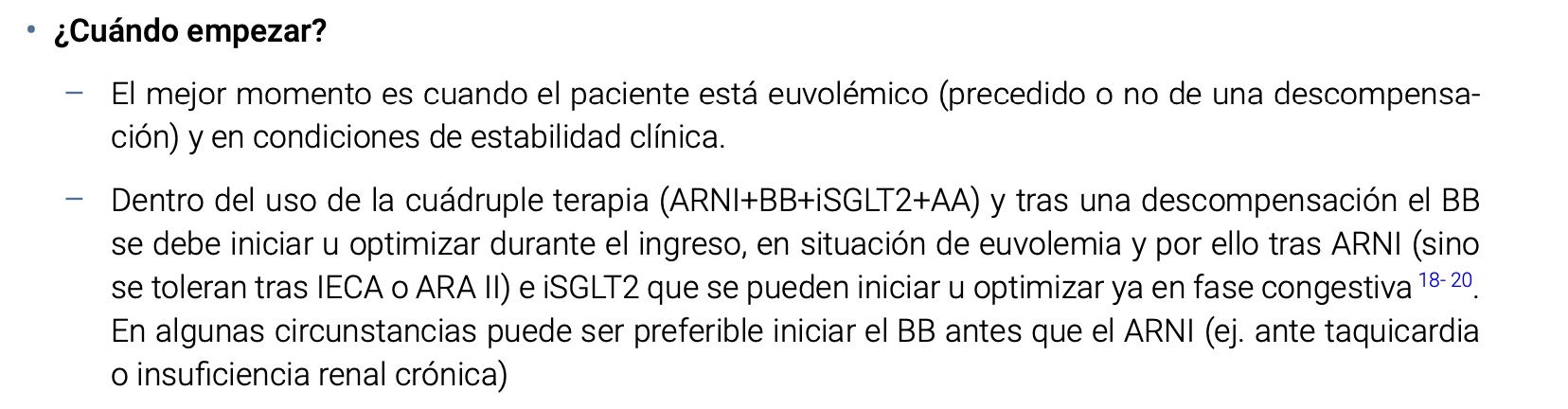 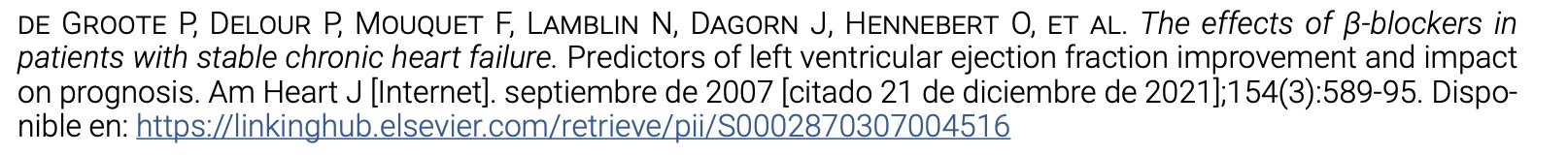 I
N
S
U
F
I
C
I
E
N
C
I
A


C
A
R
D
I
A
C
A
Espironolactona o Esplerenona:

- Ambos medicamentos disminuyen morbi – mortalidad

- No hay estudios directos que estudien ambos medicamentos en HTA y/o  IC

- Espironolactona: ANTI  ALDOSTERONICO  NO  SELECTIVO. Produce Ginecomastia e impotencia en hombre y alteraciones menstruales en mujeres. Metabolito activo (CANRENONA) con vida media 10-35 horas. Metabolizado por citocromop P-450

- Esplerenona: INHIBIDOR  NO  SELECTIVO  DE  LOS  RECEPTORES  DE  MINERALCORTICOIDES.  No tiene efectos anti androgénicos. Vida media 4-6 horas. Sin metabolito activo
Esplerenona  ->  IC moderada  y  Post  IAM
Espironolactona  -> IC severa
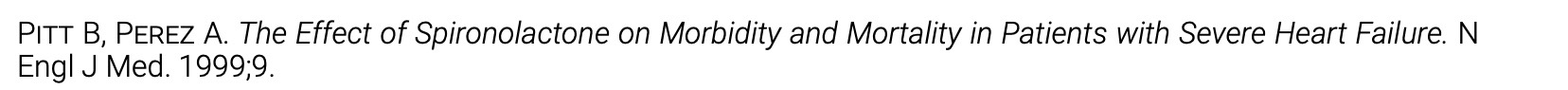 I
N
S
U
F
I
C
I
E
N
C
I
A


C
A
R
D
I
A
C
A
Espironolactona. -  Esplererona
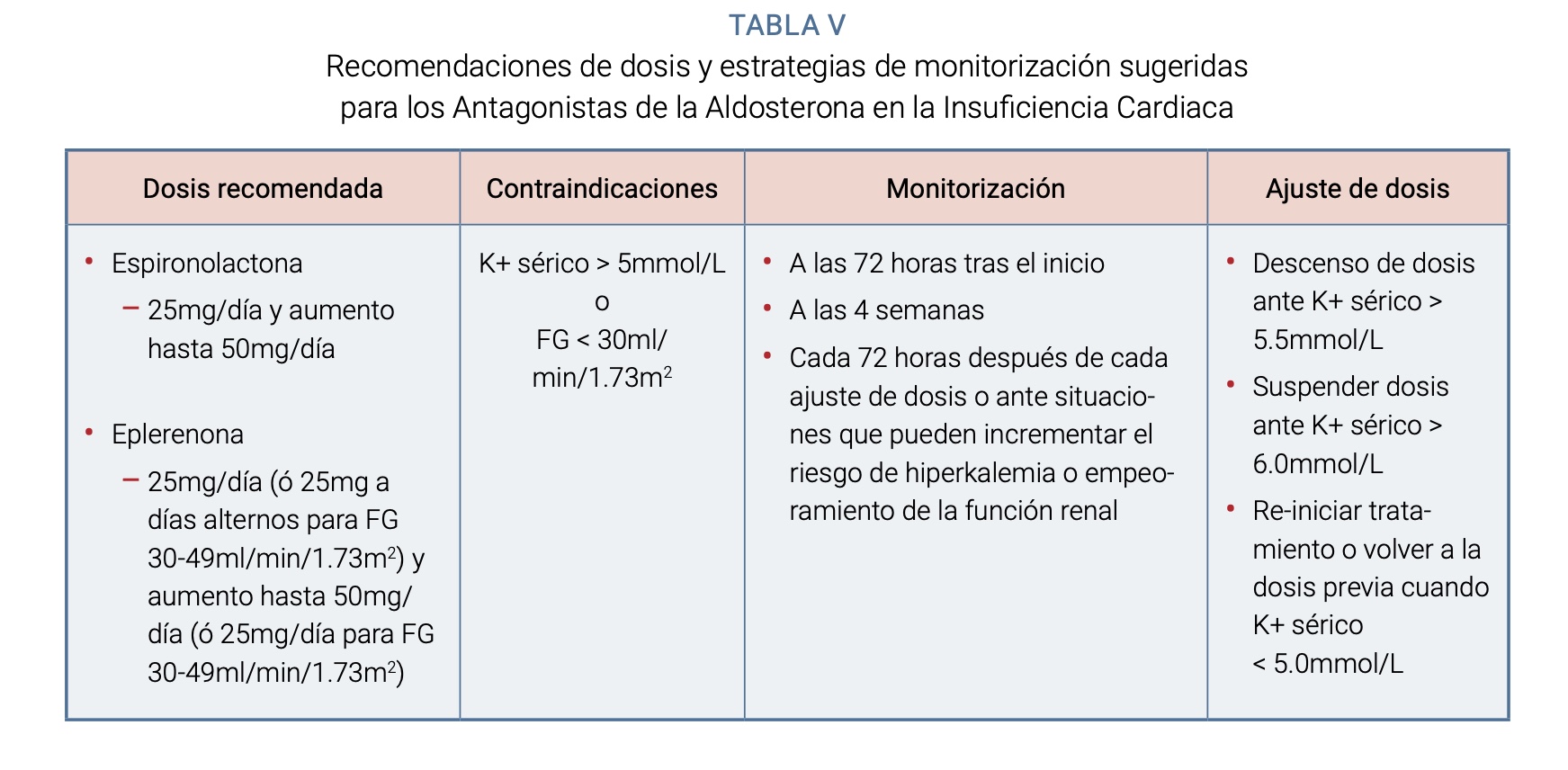 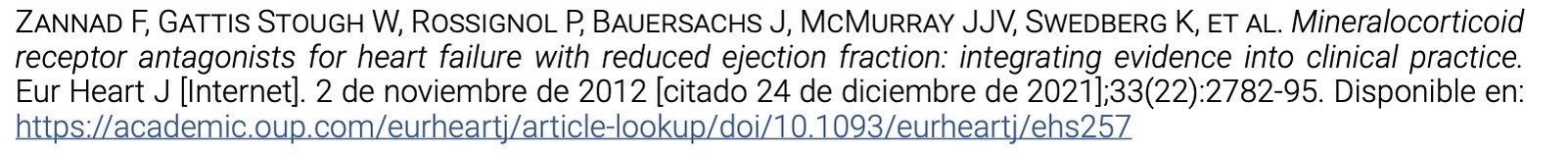 I
N
S
U
F
I
C
I
E
N
C
I
A


C
A
R
D
I
A
C
A
ISGLT2
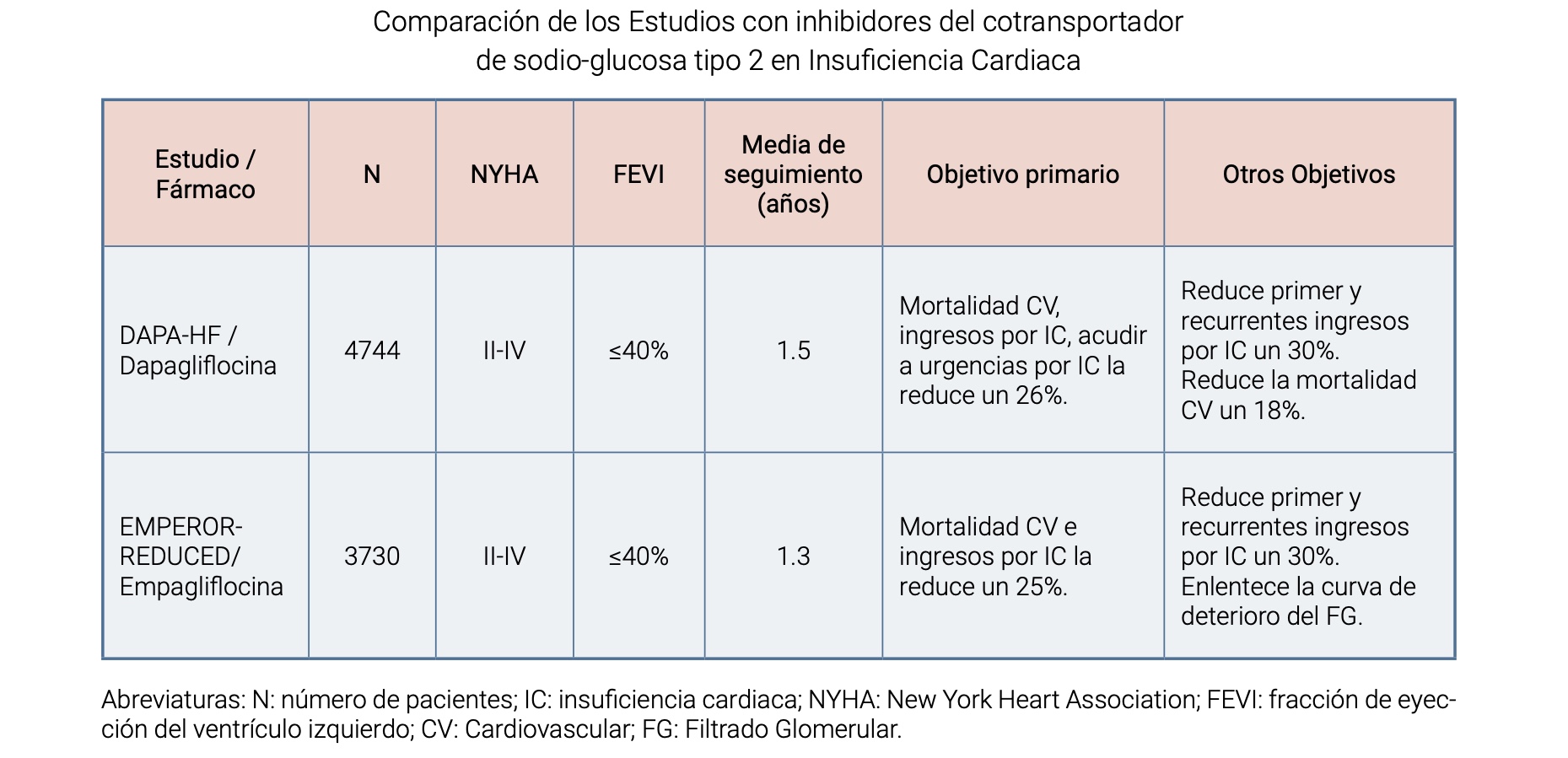 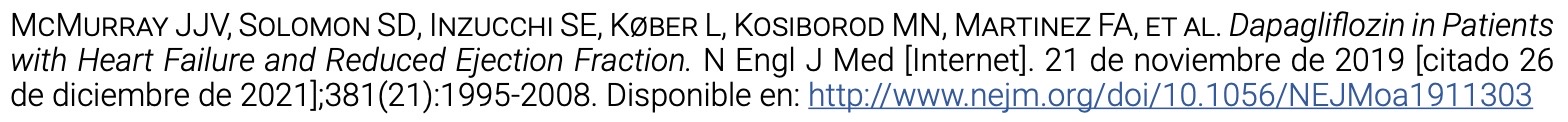 I
N
S
U
F
I
C
I
E
N
C
I
A


C
A
R
D
I
A
C
A
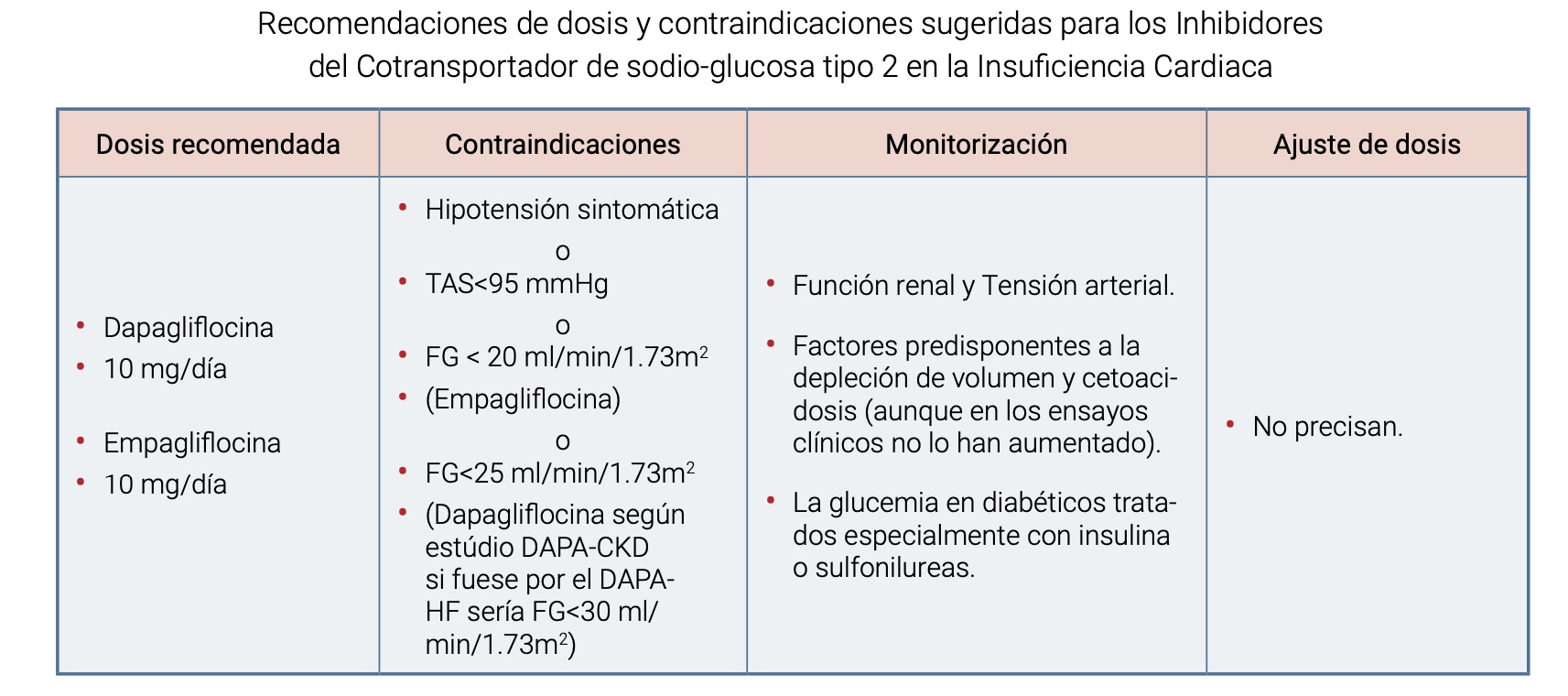 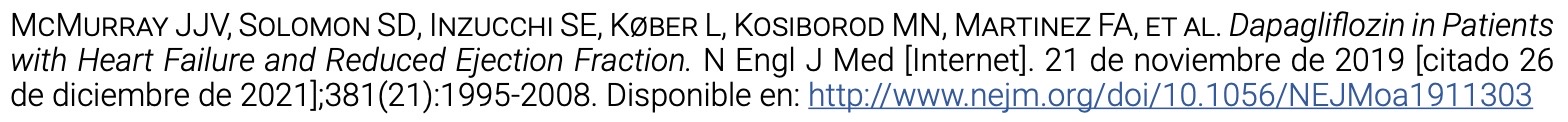 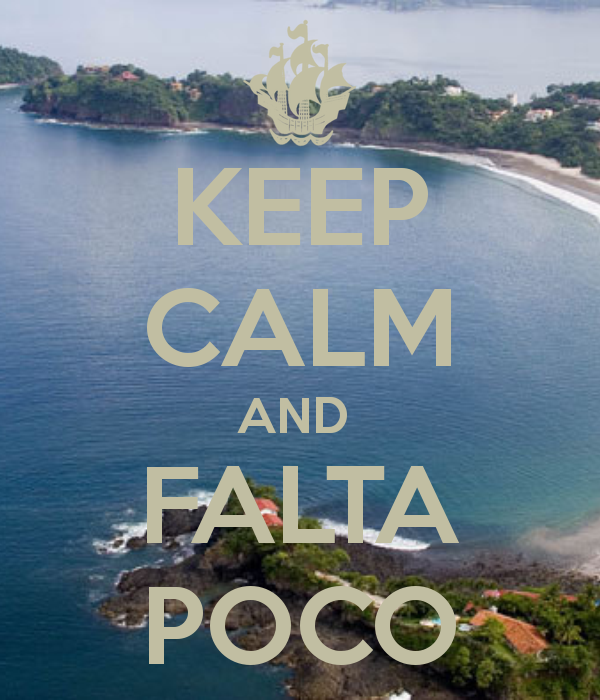 I
N
S
U
F
I
C
I
E
N
C
I
A


C
A
R
D
I
A
C
A
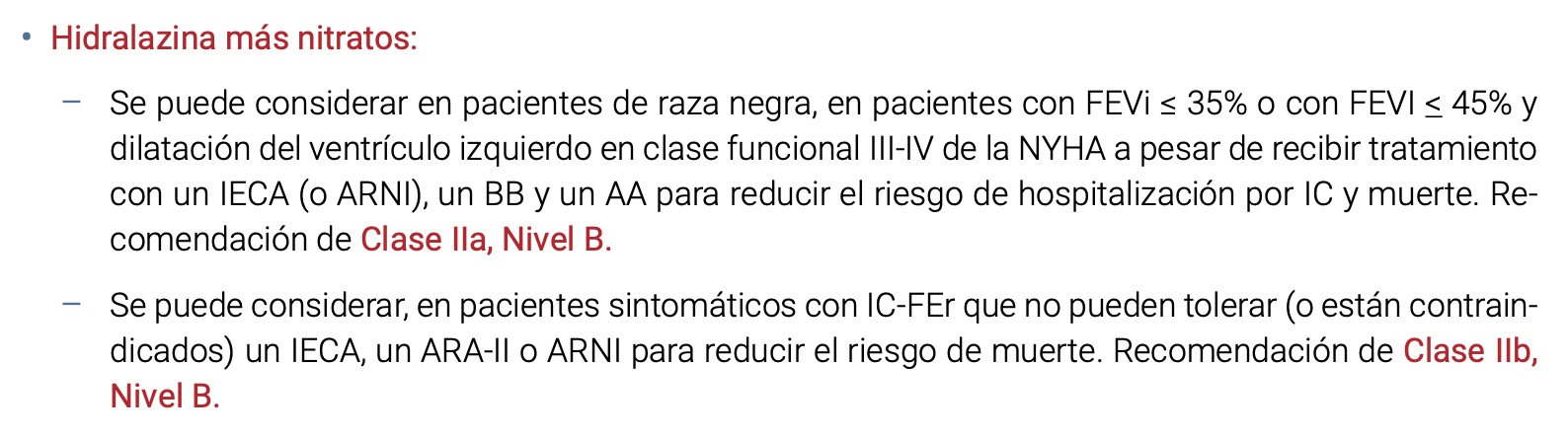 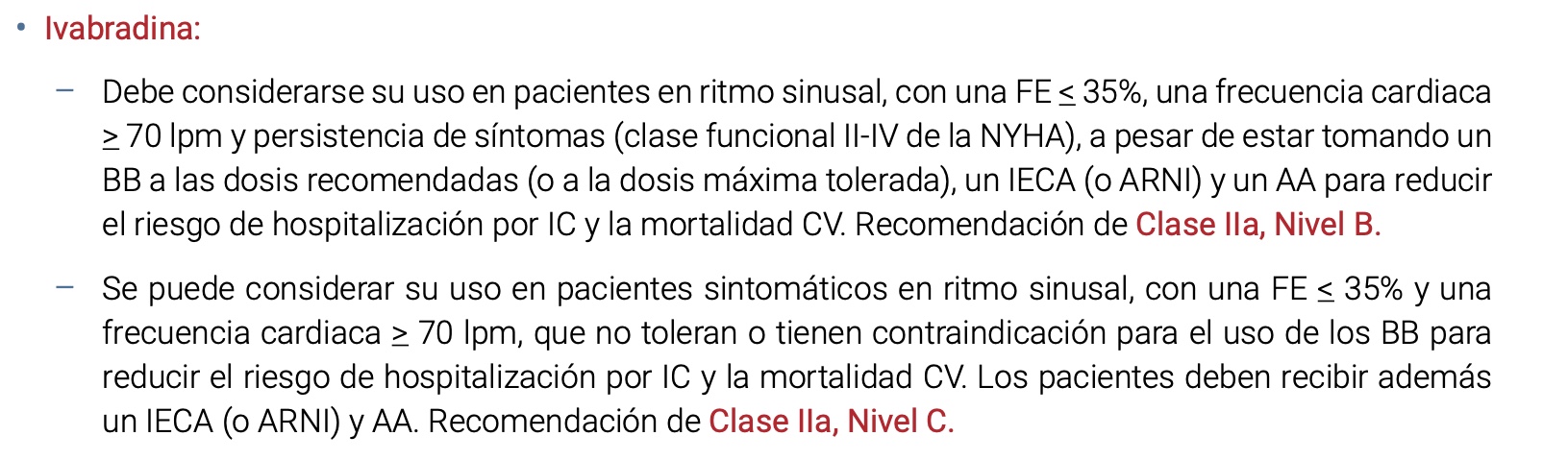 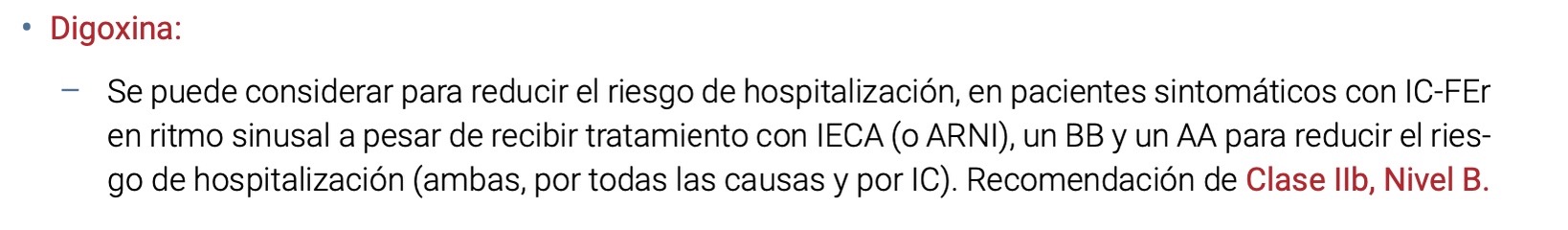 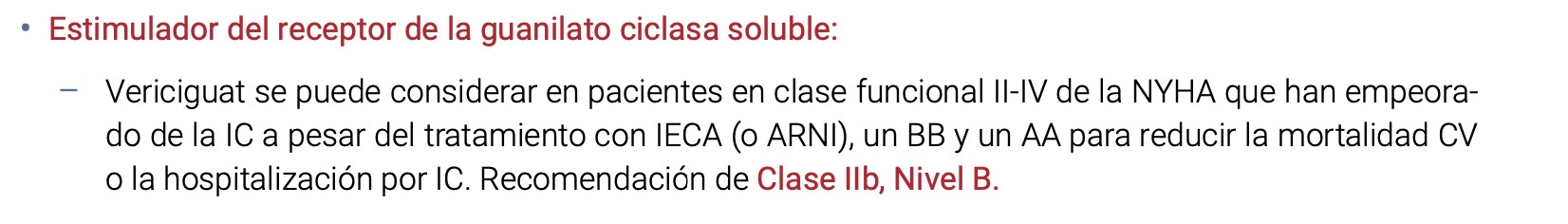 2021 ESC Guidelines for the diagnosis and treatment of acute and chronic heart failure. ESC Scientific Document   Group. https://doi.org/10.1093/eurheartj/ehab368
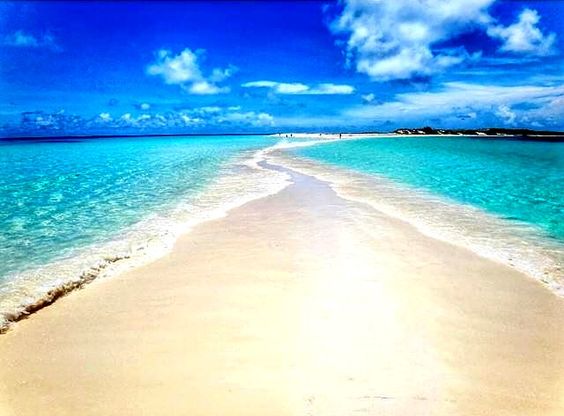 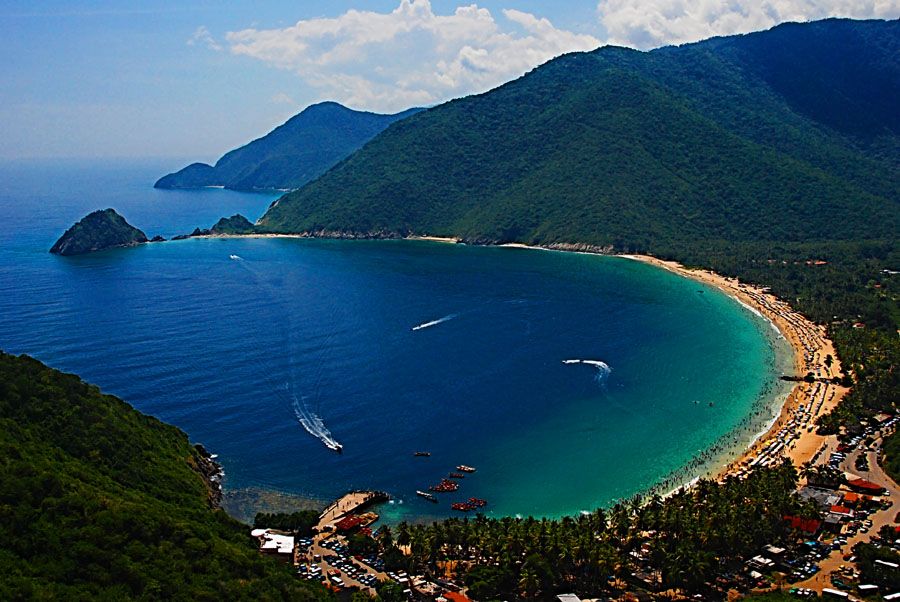 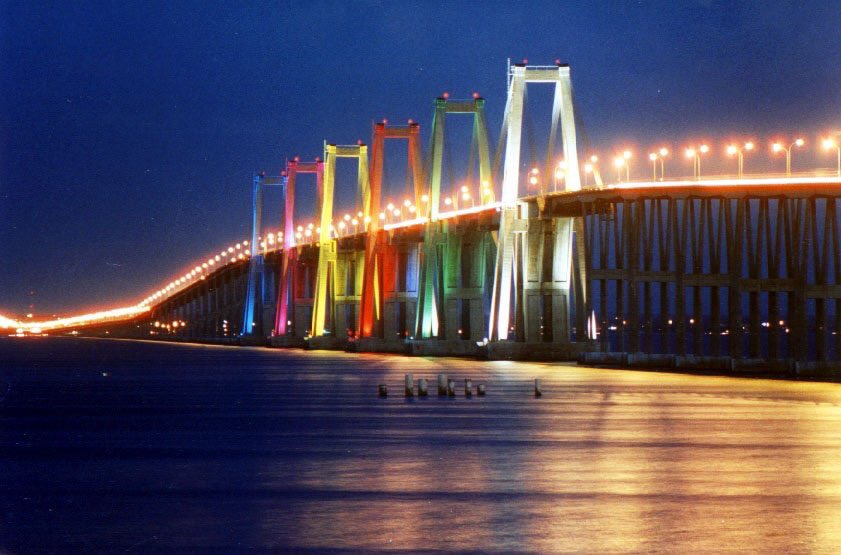 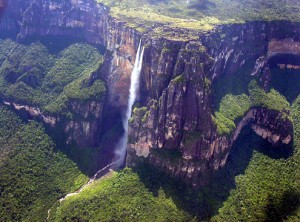 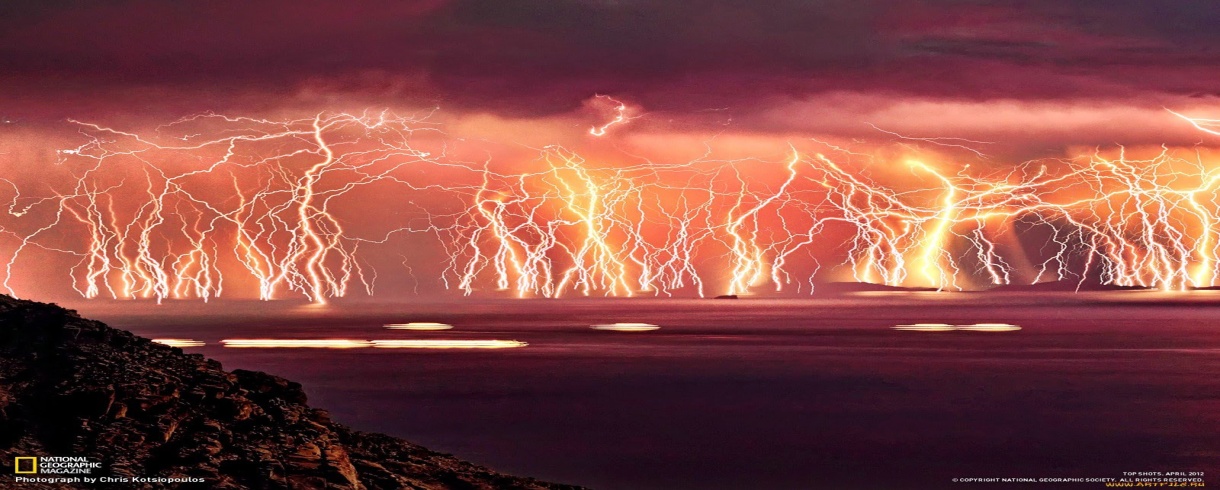 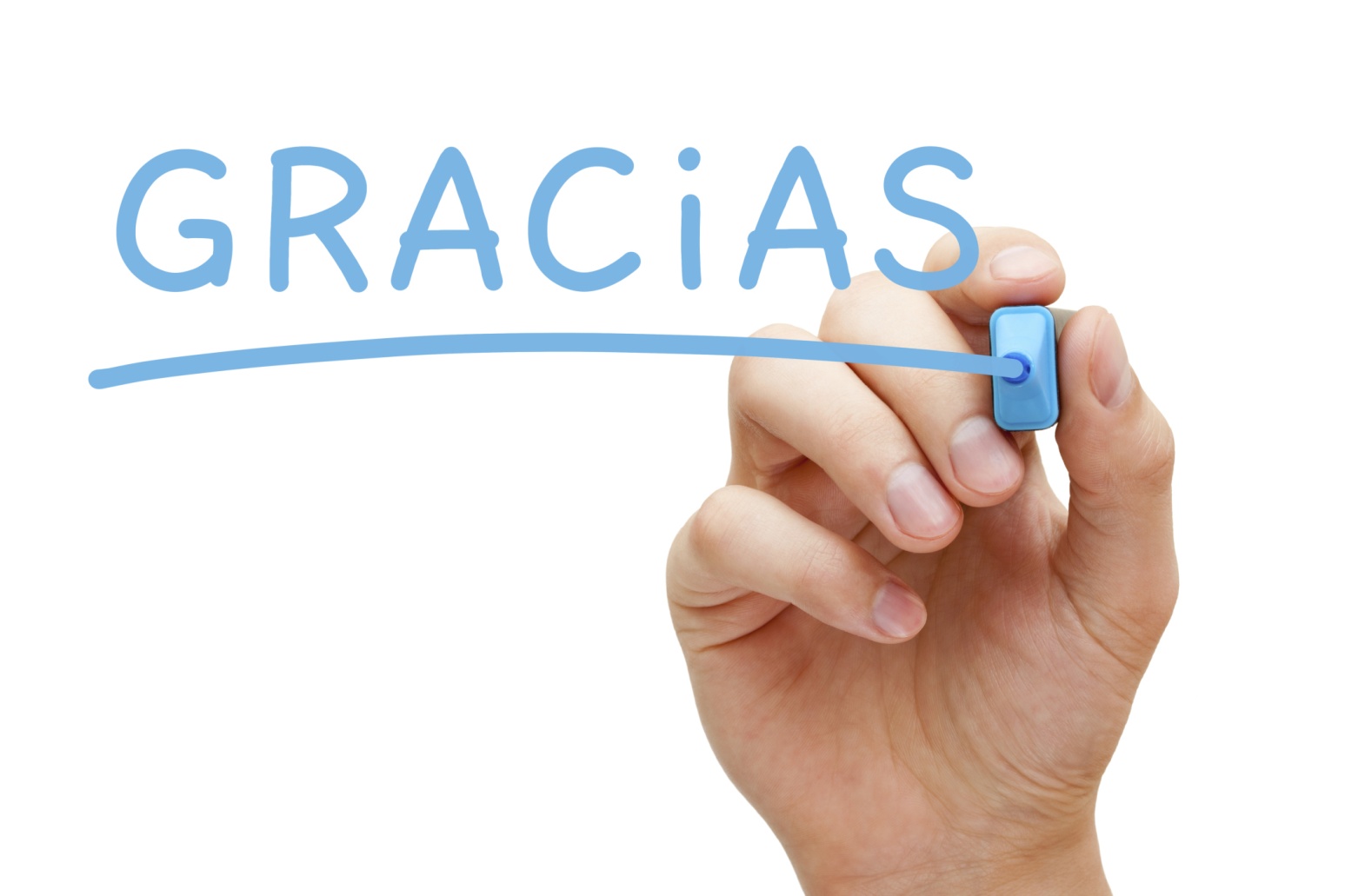